Empowering Students through Career Technical Education & Career Advising
Understanding Implicit Bias and Impact on Career Advisement & Decision-Making
Module 5
[ Somewhere - insert state name/location ]
[ Sometime- insert date]
[Someone - insert Facilitator Name]
[Speaker Notes: Intentions of this module: 
Responsive Scheduling/Registration/Recruitment
Inclusive Classrooms  - what do notice/observe now in a CTE classroom? Based off of what you learned about micromessaging and acknowledging implicit bias, what would advise teachers to do differently if inclusivity occurs?]
Welcome
[Speaker Notes: Use this slide as a space saver for the CTE State Lead (or State Lead who is the main contact for this training )to kick off the training with introductions, a welcome and/or a kick off statement encouraging folks to stay engaged in the content and know that it is valued. 

While attendees are logging in, prompt them to begin introducing themselves in the chat with: Name, Title, School/District Name
If in-person, wait until slide #5 for introductions of attendees.]
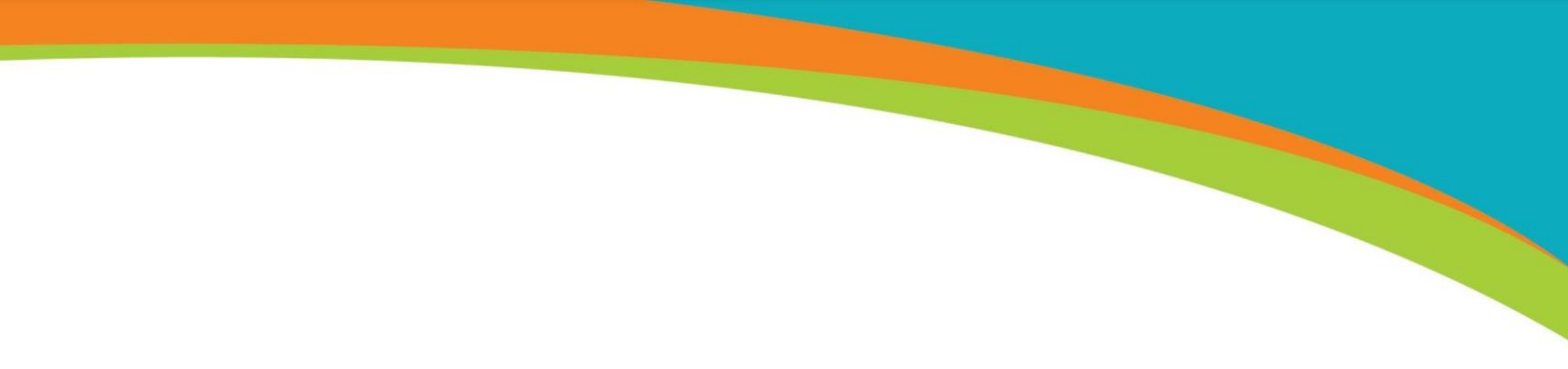 Pre-Workshop Survey
(add link or QR code)
[Speaker Notes: Instructions in Worksheet for attendees to follow.
See Facilitator Guide for recommendations.]
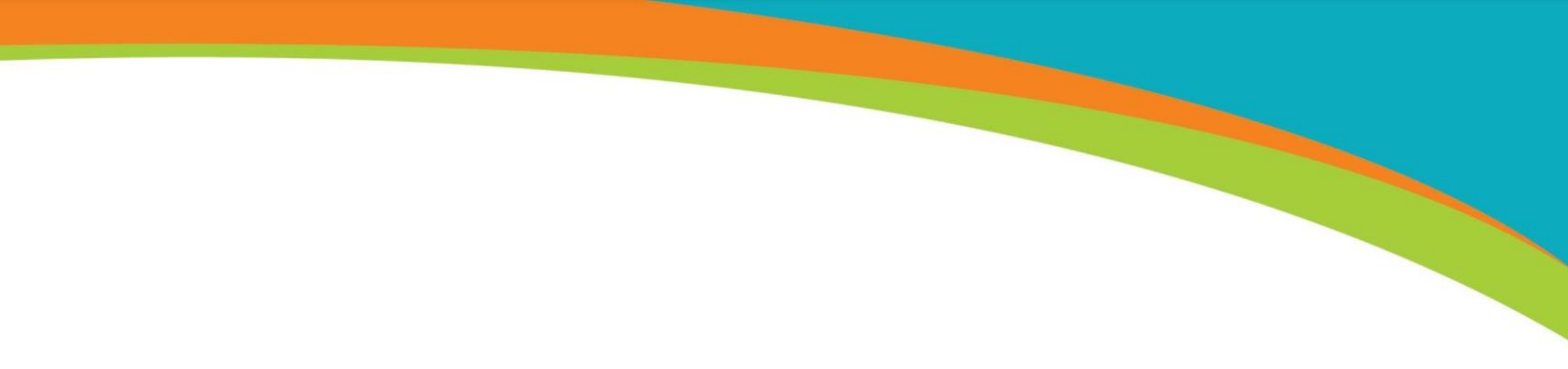 Community Agreements
(see module worksheet)
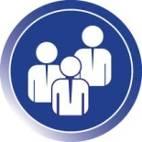 [Speaker Notes: These are a list of norms for attendees to interact with one another, set as the norm for either in-person or virtual trainings - in fact, it was originally designed as a list for virtual training environments.

Optional slide for Facilitators: Knowing that you likely know your audience best, utilize this sample list of training norms, edit and add/delete accordingly. Also apply what norms/agreements are best for in-person or virtual training environments. 

The list is hyperlinked in the training worksheet listed in the module folder.]
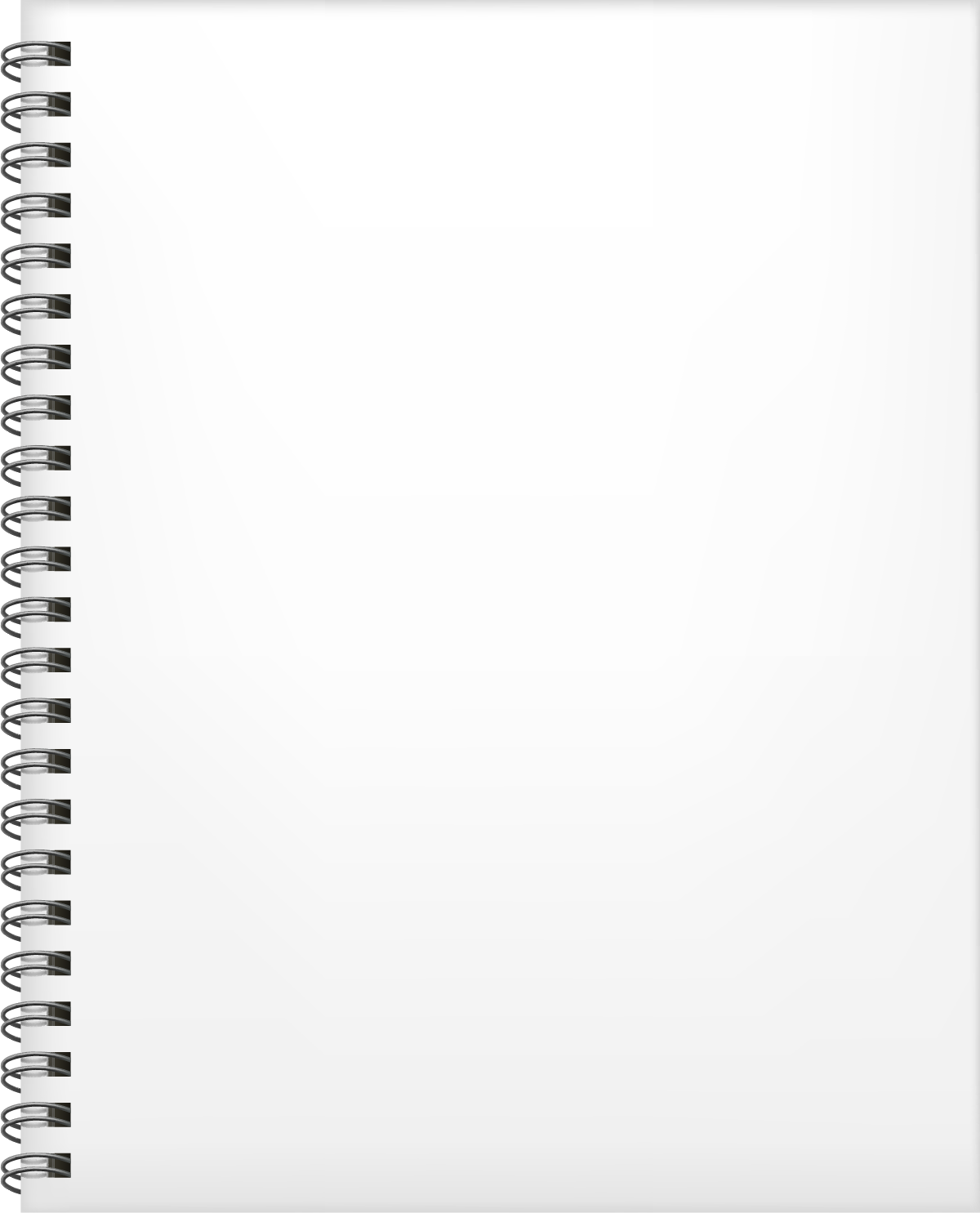 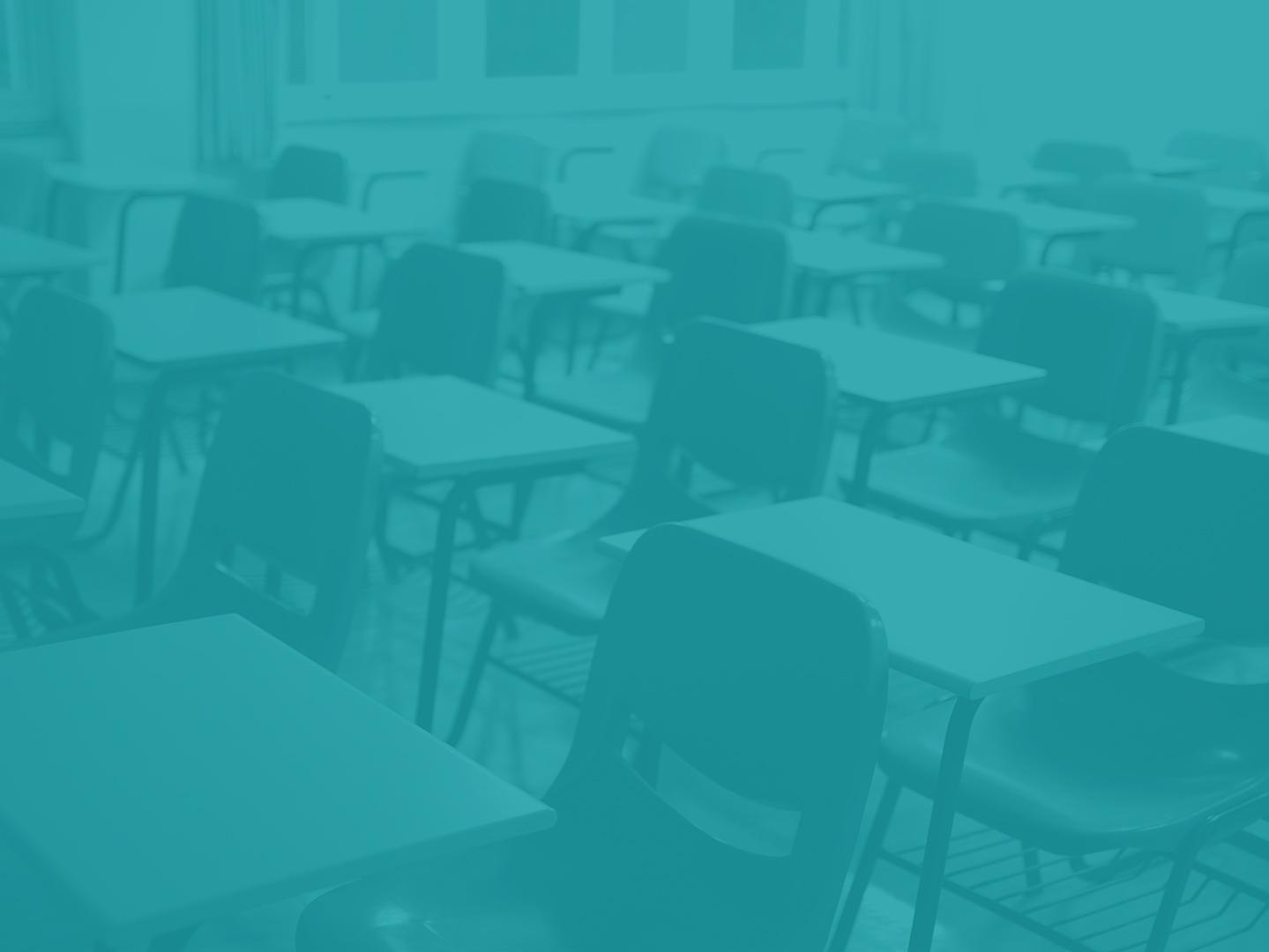 Introductions
In the spirit of equity and inclusion in career development, finish this sentence in chat:
When I was a younger person, my favorite classroom experience was _______________ because ___________________.
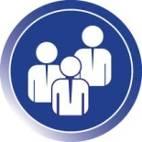 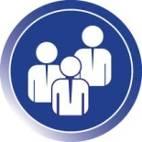 [Speaker Notes: While we gather and attendees trickle in...remind them to introduce themselves in the chat with their Name, Title (mention grade level if relevant), School/District Name

Since we will be talking about Equity, bias and inclusion impacts on career advisement today, share with the group what your favorite classroom experience was when you were a younger person (10 or 12 years old or so) and why/what made about it made it your favorite. If you have an example from your adult classroom experience, feel free to use that instead.
This particular prompt honors how each learner remembers their education differently based on their lived experience. 
The intention here is that….it is likely that you had a favorite classroom experience based on how included you felt and how equitable or unbiased the moment was for you too. This is how we’ll kick off this conversation in the module today. 

Modeling aspiration, reflection and maybe humor (potentially even validation of folks becoming what they aspired to be, or how it can change to new opportunities) do a quick synopsis of what people put in the chat. See if anyone wants to go off mute and share more about their response. Anyone find anything surprising?

This is a great guiding question for when you take this training experience back to more of your colleagues. Since many of you will be the ‘messenger’ for CTE, this question helps folks/x feel more at ease with the topic.]
Learning Objectives
Gain knowledge of terminology in CTE centered around diversity, equity and inclusion
Gain understanding of common stereotypes associated with in-demand careers 
Increase awareness of how implicit bias impacts career advising, career exploration and learner decision making. 
Explore strategies to continually assess efforts to minimize the impact of implicit bias in career advising, including registration processes and program recruitment 
Take first steps towards becoming an equity ambassador for CTE
[Speaker Notes: Advance CTE paired down each module to reflect 5 or less learning objectives. As a facilitator, you may add more if you know you want to with your training group. Double check that these objectives match or align to those listed in the facilitator guide for this module. 
**Pro-Tip: animate each bullet point so to emphasize each objective with attendees - less text on the screen at first. 

*If you feel so inclined, feel free to take a long pause once done with the last objective and ask attendees: What learning objective would you add to this list because it is a learning moment you hope to gain today?]
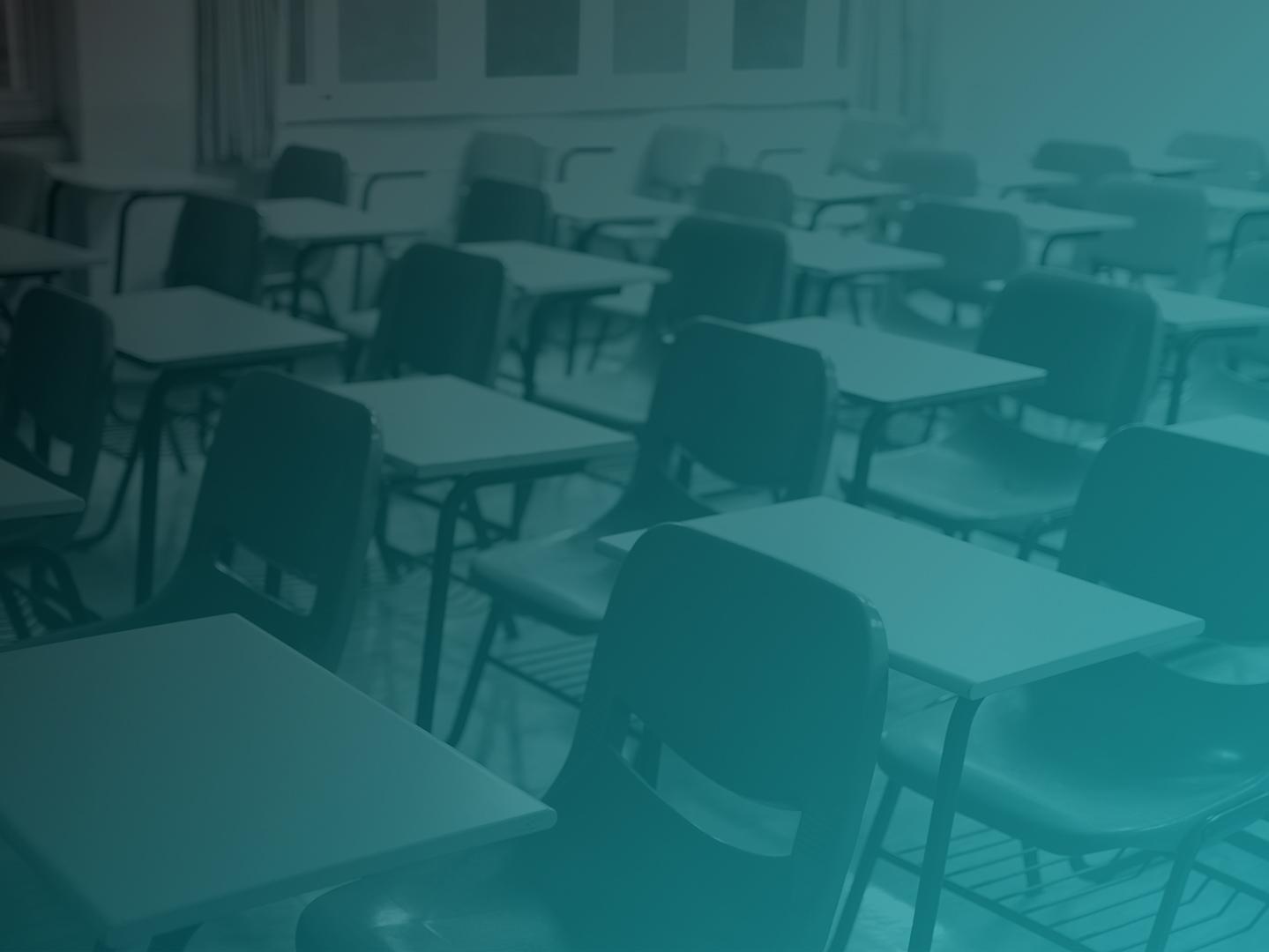 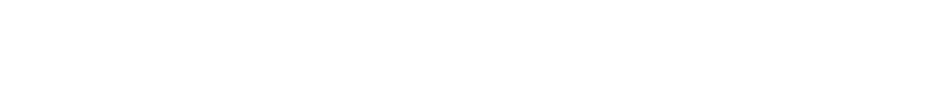 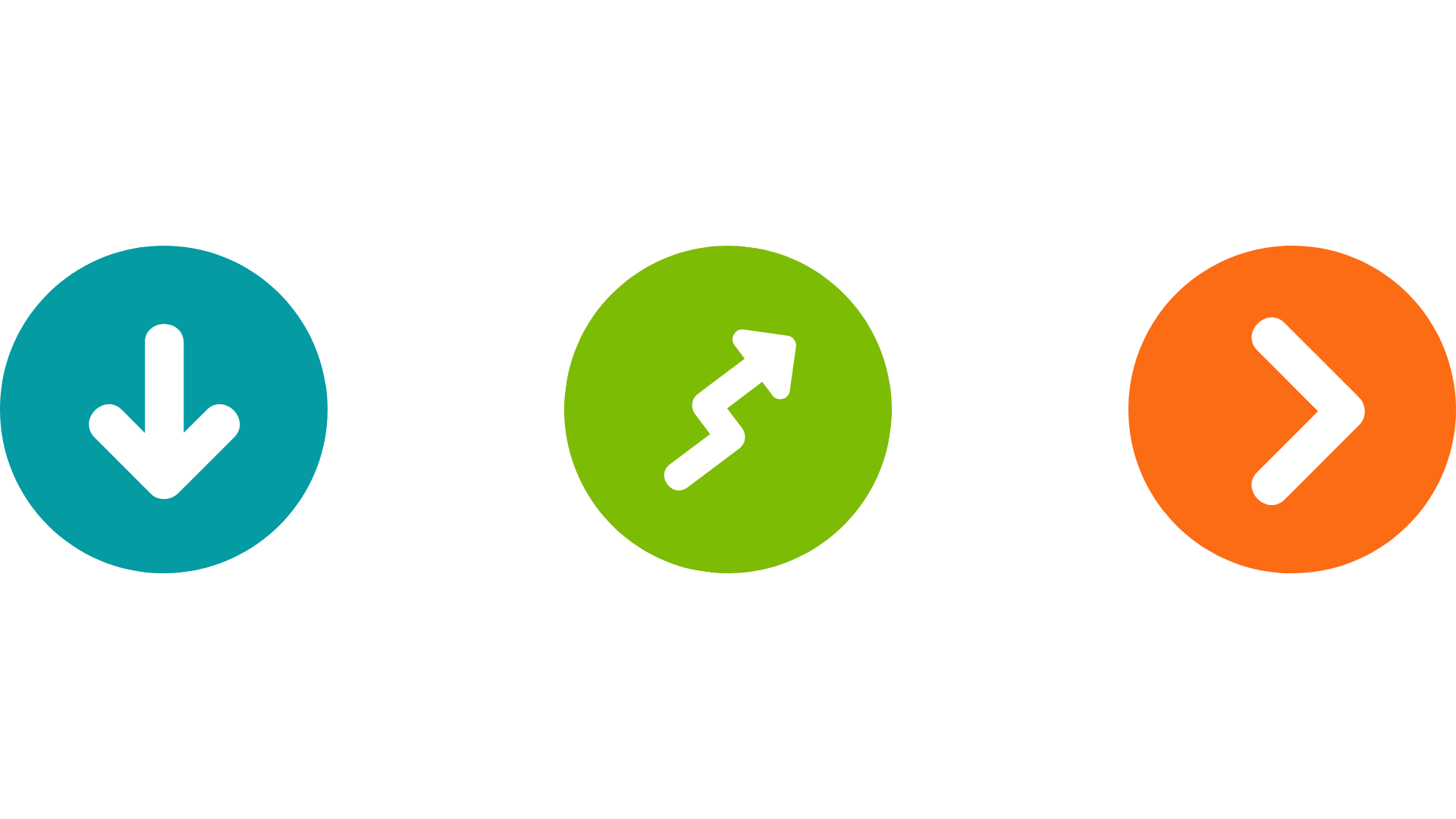 ‹#›
[Speaker Notes: NOW NEW NEXT is a main theme for the session and will guide how we reflect about the information shared and make plans to act on it after the workshop. 

Call out the worksheet.  We will reference NOW NEW NEXT at least twice in this module. 

NOW indicates a reflective moment around what is in place. NOW is an indicator of what you can quickly recite and would share in the metaphorical ‘elevator’ or ‘sidewalk chat’ or ‘dinner party’ or ‘family reunion’ or ‘water cooler’ etc…..[insert whatever is most culturally relevant for you and/or the group here] 

NEW will be the space where something is pulled from today's information. An idea, an initiative, new program implementation. A-Ha’s! New nuggets of knowledge. Big or small, the details that are NEW can live here for reference at the end of the module.

NEXT is use for looking to the future. What will you try? What will you implement? What will you take action on? What will you want to learn more about? Who else do you need with you to make it happen? ETC…. Structure and strategy around these ideas will accompany you a the end of the module

Again, we’ll be revisiting during NOW NEW NEXT conversation at the conclusion of this module.]
[Speaker Notes: Put the link in the chat: 
A Shared Vision | Advance CTE (careertech.org)
Include the link for attendees to access or navigate away from this slide to the webpage to explain this section and the next slide too: 
A Shared Vision | Advance CTE (careertech.org)
Use this as script if so compelled: 
Without Limits: A Shared Vision for the Future of Career Technical Education (CTE Without Limits) puts forth a bold vision for a cohesive, flexible, and responsive career preparation ecosystem that will close equity gaps in educational outcomes and workforce readiness, and leverage CTE as a catalyst for ensuring each learner can reach success in the career of their choice. 
Developed with input from nearly 200 national, state and local education and workforce development leaders and supported by 42 national organizations, CTE Without Limits lays out five inter-connected and equally critical principles. 
CTE Without Limits is ambitious and forward looking. It puts equity at the center and recognizes that our country needs a CTE system that works for each learner, wherever they are in their career journey and whatever their background. 
This vision is not just calling for updates to our CTE, education and workforce systems. Rather, it is calling for a more cohesive, flexible and responsive career preparation ecosystem, with CTE at its nexus, that draws on the capacity of each existing system; leverages these systems’ greatest assets; and pushes for new models of collaboration, learner-centric design and delivery, funding and accountability that create the right incentives and supports.
Only through shared commitment and shared ownership among leaders and practitioners at all levels can we realize the possibility and aspiration of a new career preparation ecosystem that provides each learner with limitless opportunity.

Each learner must have access to and the means to be successful in the career of their choice and will require: 
All systems working in concert 
A commitment to tearing down the barriers that limit opportunity
CTE to serve as the catalyst to make this vision a reality]
Speakers
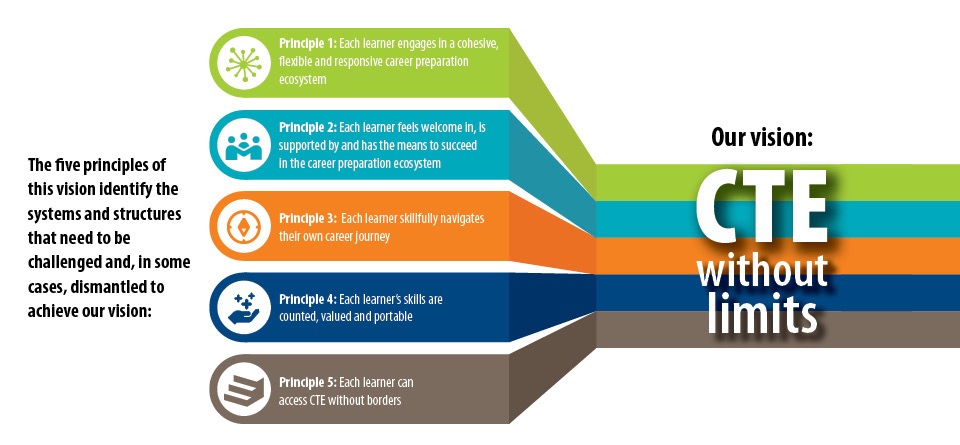 Explore more by visiting: https://careertech.org/without-limits
[Speaker Notes: Inform attendees that this vision is foundational to the content we’ll be exploring in this module. CTE Without Limits is organized into five principles (*= especially relevant to this module): 
Principle 1: Each learner engages in a cohesive, flexible, and responsive career preparation ecosystem 
Principle 2: Each learner feels welcome in, is supported by, and has the means to succeed in the career preparation ecosystem
Principle 3: Each learner skillfully navigates their own career journey
Principle 4: Each learner’s skills are counted, valued, and portable
Principle 5: Each learner can access CTE without borders

If applicable to your audience, ask which principle stands out to them the most, which one seems the easiest/hardest, which one(s) are they already doing, etc….]
School Counselors Top Source for Information
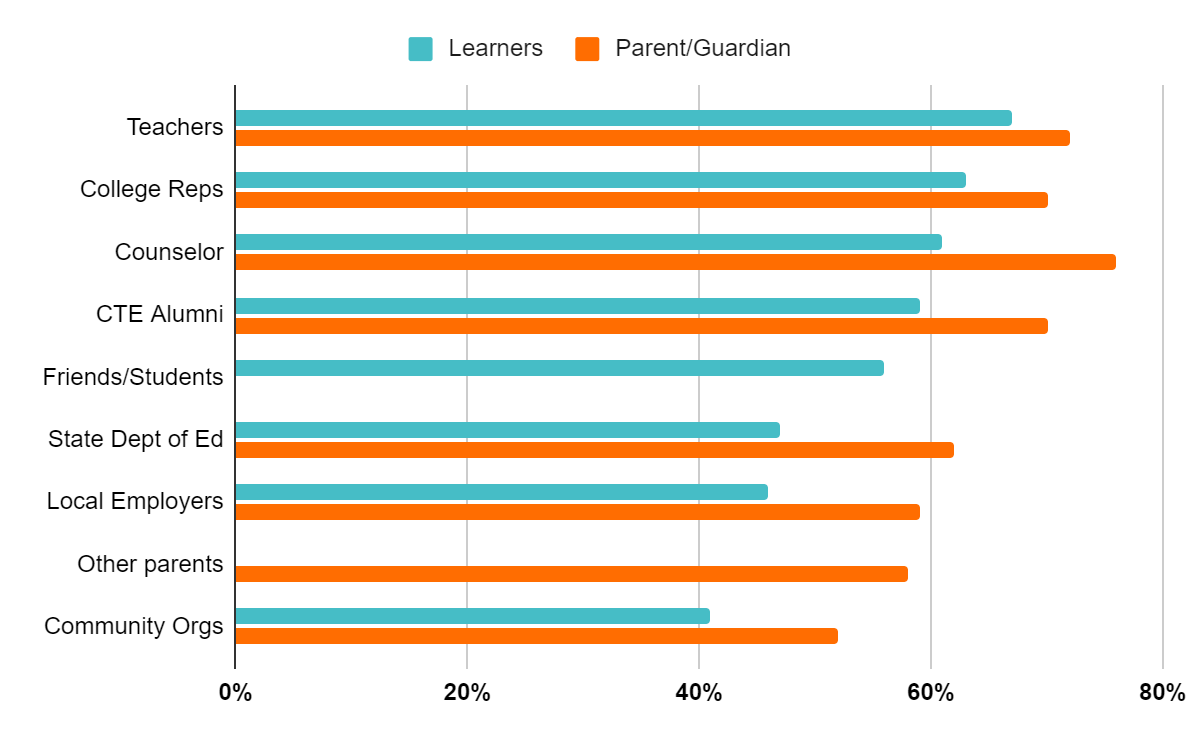 67% - #1 Learners
76% - #1 Parent/Guardian
[Speaker Notes: AS A FRIENDLY REMINDER…..School Counselors are the top trusted messengers for students and families when it comes to conveying information about CTE.

We will review more about the survey in this workshop, but the reason for the development of this specific training is because of this finding: We learned that school counselors and teachers are the most trusted source of information about CTE for students and parents. 
Let’s say that outloud again! 
YES! What a useful and helpful finding! 
 Yet it seemed, through this national survey, that school counselors needed support in how to speak about CTE and career advising strategies. 

Advance CTE and Siemens discussed strategies for activating school counselors to have an impact on as many counselors throughout the country as possible. The goal was to create an off-the-shelf training in partnership with ASCA and ACTE and guided by the input of an advisory committee. The advisory committee consisted of members of ASCA and ACTE as well as a few State CTE Directors, State Directors of School Counseling, and national experts in school counseling and career development. The members had the opportunity to weigh in and make recommendations throughout the development of the training.  The training was first completed in 2019 and updated in 2021. Now here we are in 2022 at it again! Kudos to you each for being a part of this.]
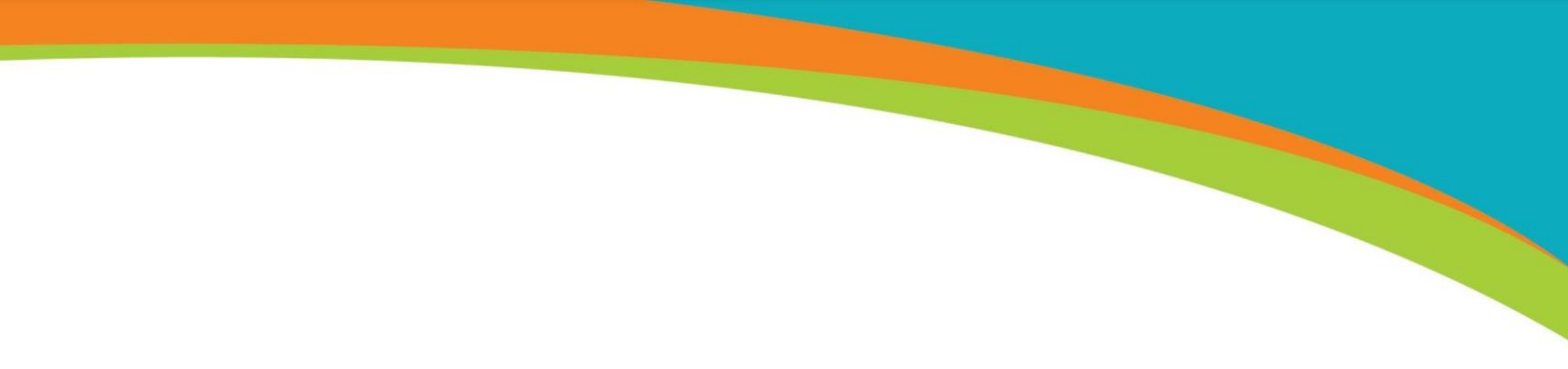 Our Role
Personal interests/aspirations/aptitudes + Competencies/Skills + 
Being informed on where/what

= Equity Ambassador & CTE Champion!
‹#›
[Speaker Notes: The formula for becoming a CTE champion involves the following:
When we help our students/learners get to know their own personal interests, future aspirations and understand their aptitude for future work paired with the competencies and skills they may already have or gain as they continue along their education and employment journeys paired again by knowing what their opportunities for career success in their state, community or anywhere.
When these three areas are focused on with EACH student/learner then that makes us a CTE Champion who remains in touch with economic needs, labor market resources, CTE happenings and changes.
CTE Champions also maintain good connections and collaboration with CTE educators and leaders. 
CTE Champions also do not have to be the experts on specific career areas although they DO need to know who does
CTE Champions check their bias at the door. CTE Champions know just enough of CTE logistics, compliance and requirements to be official AND keep apprised of programming, economic, industry (hot jobs) changes. CTE Champions see EACH student as an individual pathway participant, supporting EACH learner obtain what learning and experience fits them best. 

How would you describe a CTE Champion?
Are you looking forward to this title?]
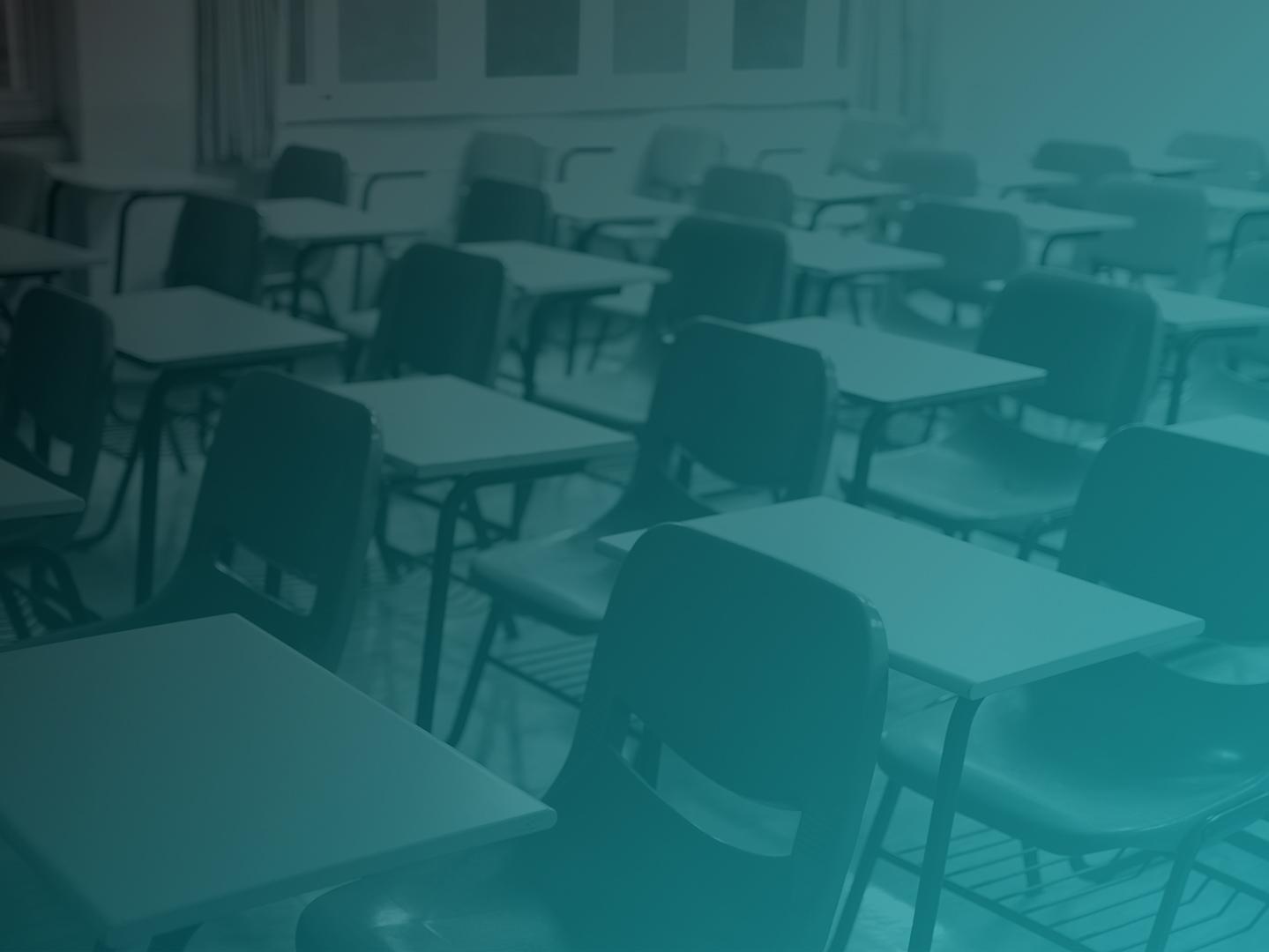 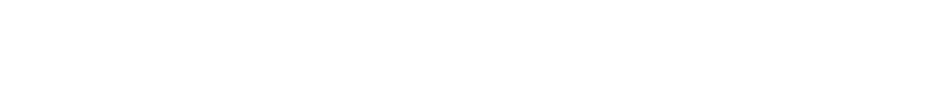 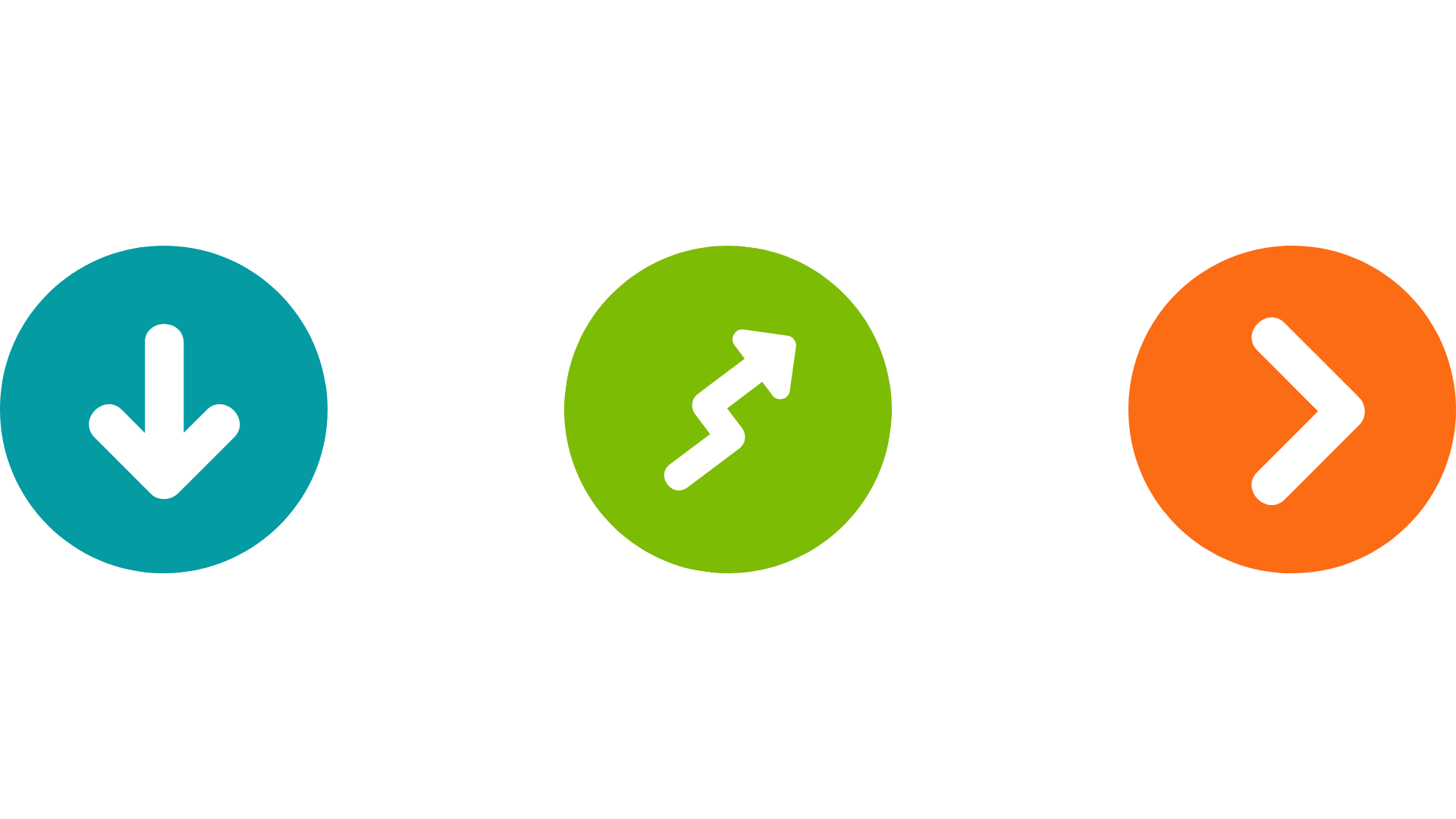 ‹#›
[Speaker Notes: NOW NEW NEXT is a main theme for the session and will guide how we reflect about the information shared and make plans to act on it after the workshop. 

Call out the worksheet.  We will reference NOW NEW NEXT at least twice in this module. 

NOW indicates a reflective moment around what is in place. NOW is an indicator of what you can quickly recite and would share in the metaphorical ‘elevator’ or ‘sidewalk chat’ or ‘dinner party’ or ‘family reunion’ or ‘water cooler’ etc…..[insert whatever is most culturally relevant for you and/or the group here] 

NEW will be the space where something is pulled from today's information. An idea, an initiative, new program implementation. A-Ha’s! New nuggets of knowledge. Big or small, the details that are NEW can live here for reference at the end of the module.

NEXT is use for looking to the future. What will you try? What will you implement? What will you take action on? What will you want to learn more about? Who else do you need with you to make it happen? ETC…. Structure and strategy around these ideas will accompany you a the end of the module

Again, we’ll be revisiting during NOW NEW NEXT conversation at the conclusion of this module.]
How would you rate your level of Equity Ambassador-ness for CTE right now?
I am trying to be an ambassador for equity in CTE and am learning all the time
I’m great at this! My peers follow my lead and I help create contagiousness for being an Ambassador of  Equity in CTE
I’m not really good at ambassadoring equity for CTE,  YET
1
2
3
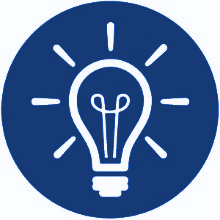 Ambassador = a person who acts as a representative or promoter of a specified activity (in this case, Equity in CTE is the activity)
[Speaker Notes: Since our modules help create and enhance Championship of CTE, this particular module focuses on also being a champion for equity and inclusion too. 
We are using a made-up term called Ambassador-ness in this case.
Please relay the definition of being an Ambassador as it is written on the slide. 
Have attendees apply this definition to their efforts of being a CTE champion and effective CTE messenger and adviser.
To support a mini-pre/post assessment, have attendees reflect on their rank.
If virtual, attendees can, In the chat, put a 1, 2 or 3
If in-person, raise fingers either, 1,2 or 3 (fist of 5 style).
Do neither of these if the group wants to remain anonymous. Have attendees silently reflect on their current ‘rank’, make a note of it since we’ll be re-visiting this slide and rank at the end of this module.]
MYTH       FACT
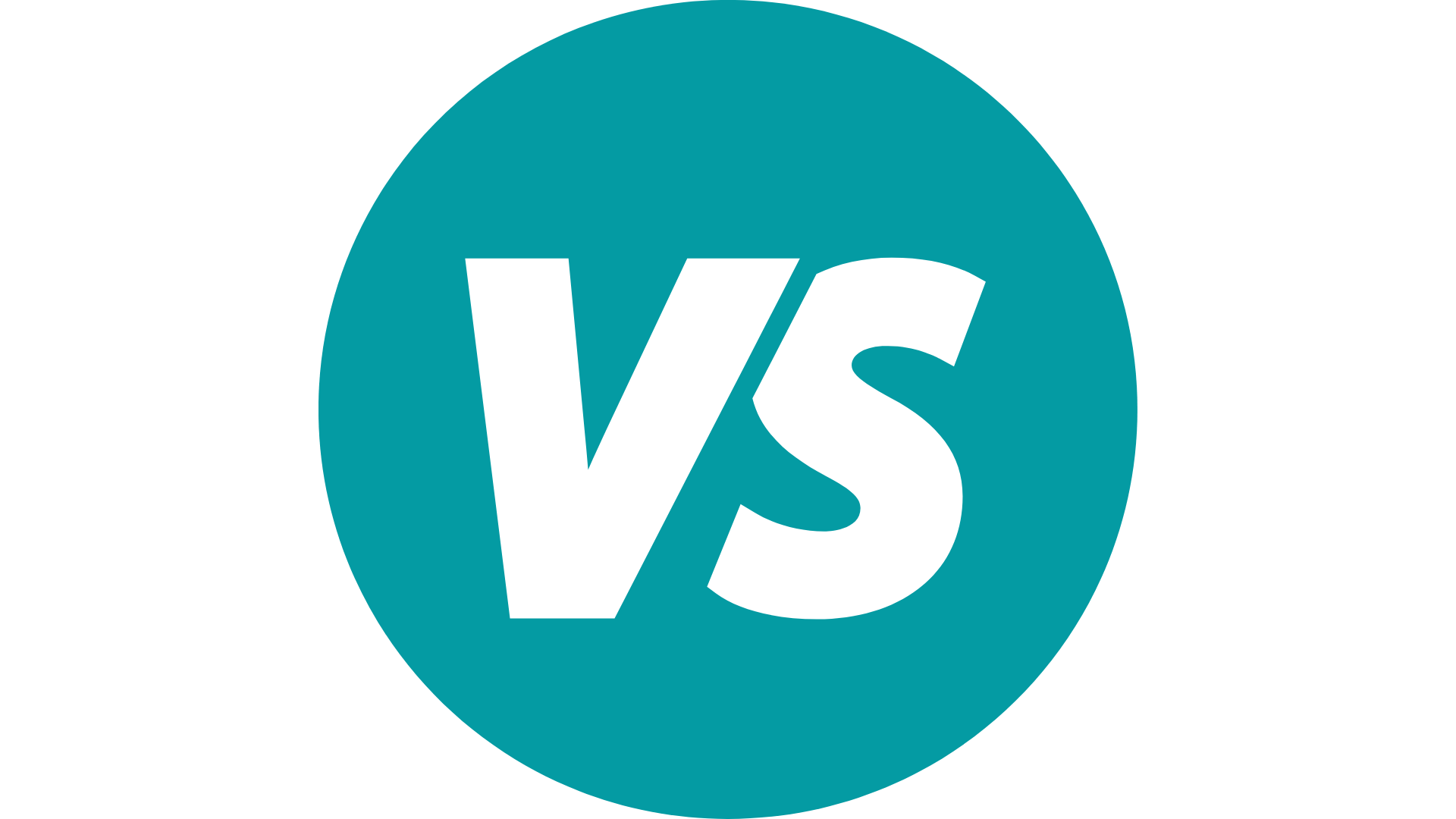 Fact
CTE is for EACH learner.
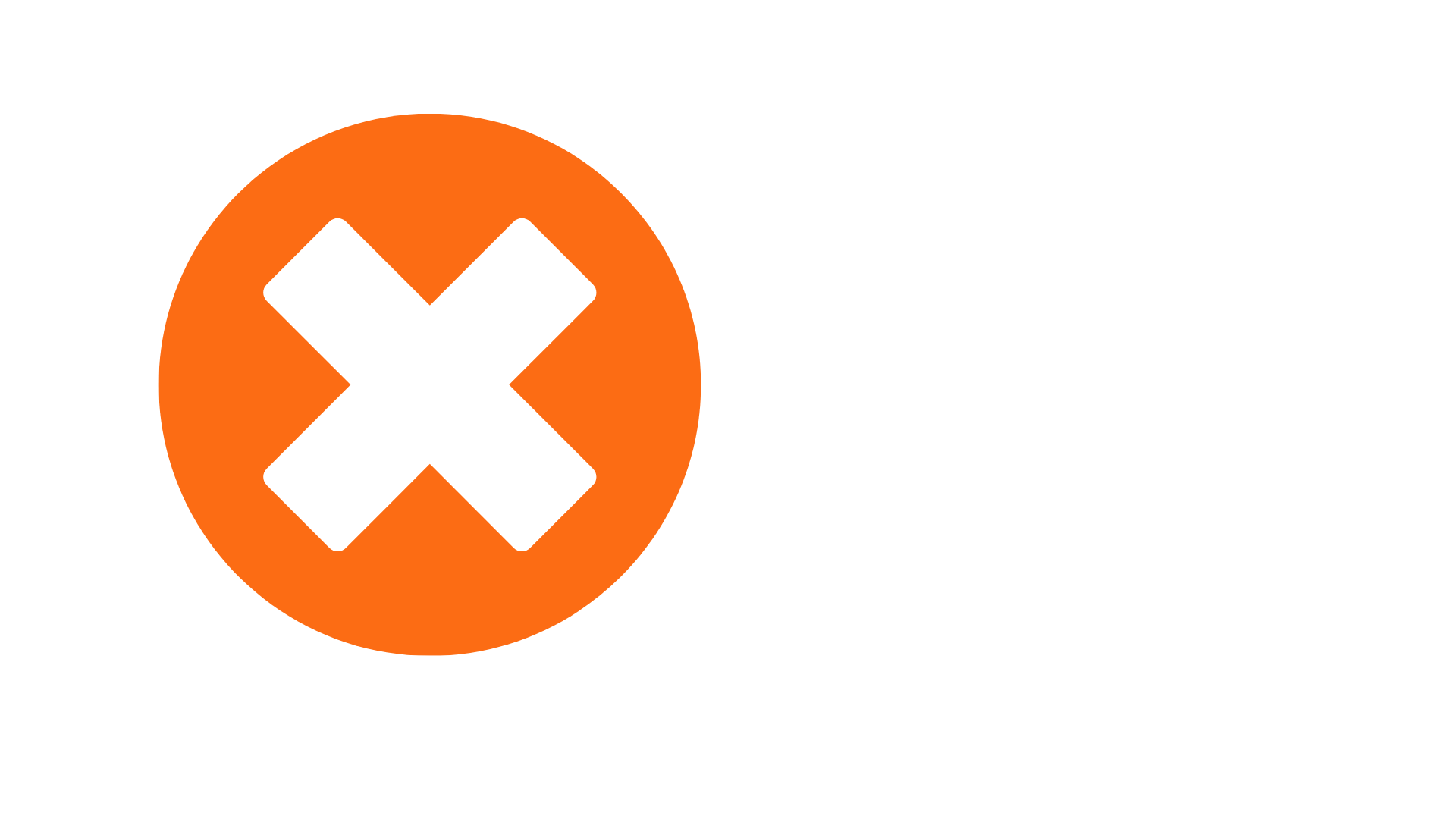 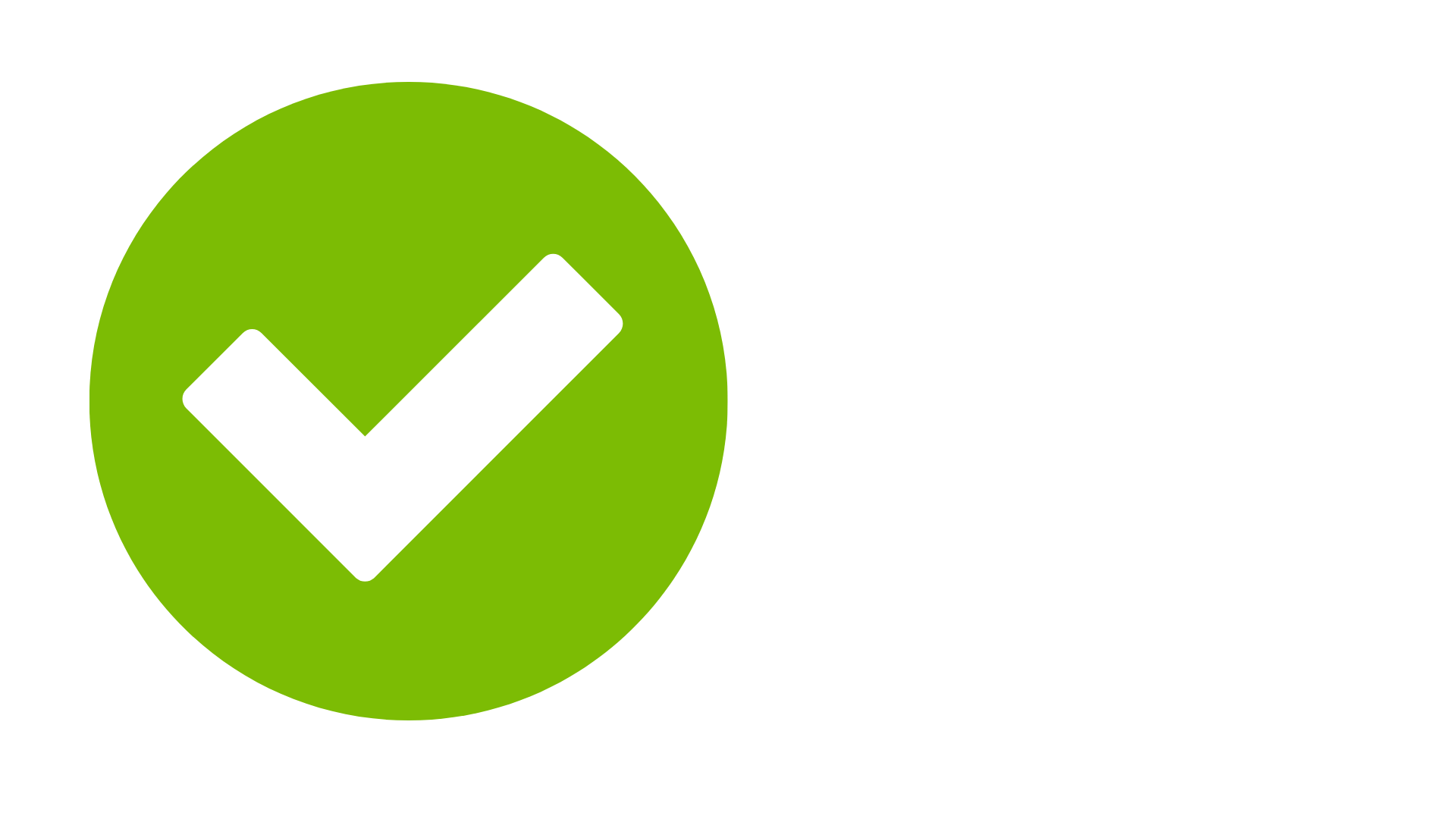 Myth  
CTE serves only 
“disadvantaged” students.
92% of high school students take some form of CTE
77% of high school student graduates earn at least one CTE course credit including 80% White, 75% Black and 74% Latinx learners.
http://www.nrccte.org/sites/default/files/publication-files/nrccte_cte_typology.pdf
https://cte.careertech.org/sites/default/files/documents/fact-sheets/CTE_Myths_Facts_2020.pdf
[Speaker Notes: **Slide is animated, Myth shows up first. Click for Fact and click again for stats. Let attendees know that once they get access to this slide deck they can explore the weblinks included.

As we begin to dive deeper into equity, inclusion on how implicit bias impacts our advising and career development experiences, this Myth v Fact moment helps us reframe our perceptions, messaging and beliefs about how CTE makes such great impact on learners. EACH is the intended take-away here. Not just some, not just ‘those’ students, for EACH student.]
Each
[Speaker Notes: ** Optional video re: Equity v Equality (first 30seconds in particular: Equity vs. Equality - YouTube total length: 1m16s)

We like this image as a quick and friendly reminder of our true mission and intentions behind our CTE Championship and messaging for Career Development & Advisement. We are focused on the right side of this image. What we do is equity driven not equality. 
Equality, seen on the left is where we give everyone the same thing hoping for the same results. As seen here, it doesn’t benefit everyone. 
Equity, seen on the right is where we give each learning what each of them need to succeed and expect different results according to each one. It benefits each of them individually. 
One of the quickest and no-cost ways to double check equity is note how many times your mission or vision statements of your school, office, department or campus uses the term ALL when they say…..ALL student will...all students shall….here, all students…..that is EQUALITY and not everyone is included. Instead, try replacing ALL with EVERY or EACH and feel what that feels like….here at this school, each student will. Each student shall…
Hear and feel how students, families and the public respond to healing each or every and tap into how it feels for you to say it instead.]
Activity 1: Career Connections
Let’s do some quick recall!
[Speaker Notes: The next series of slides includes a photo and a story of the individual. The intention is not to make attendees feel right or wrong…more to enhance the level of awareness that there may be some stories of individuals in careers that our learners aren’t learning about or seeing. When this happens, it may alter their career aspiration and then alter their interest and access to CTE programming.]
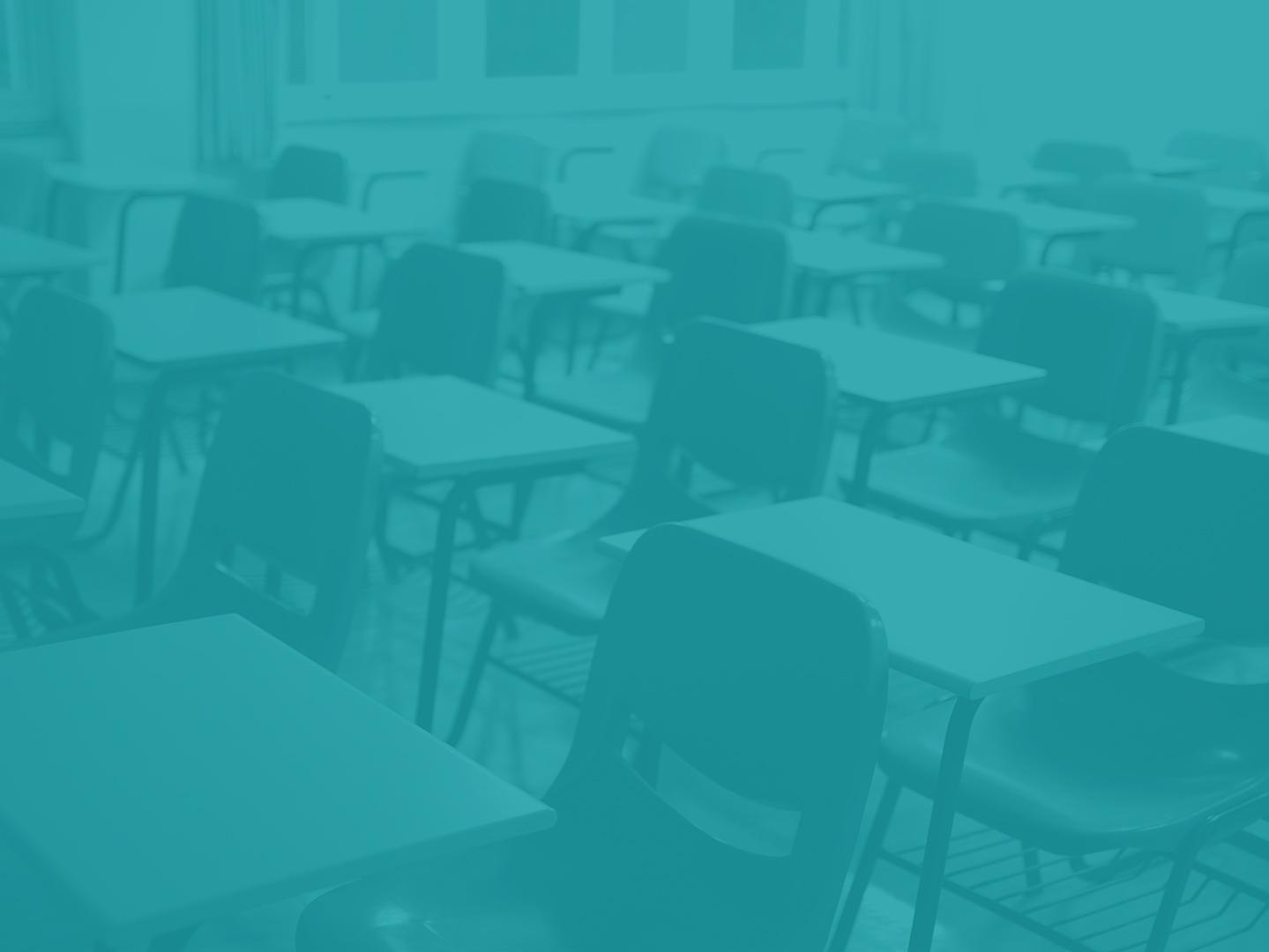 Who Is This?
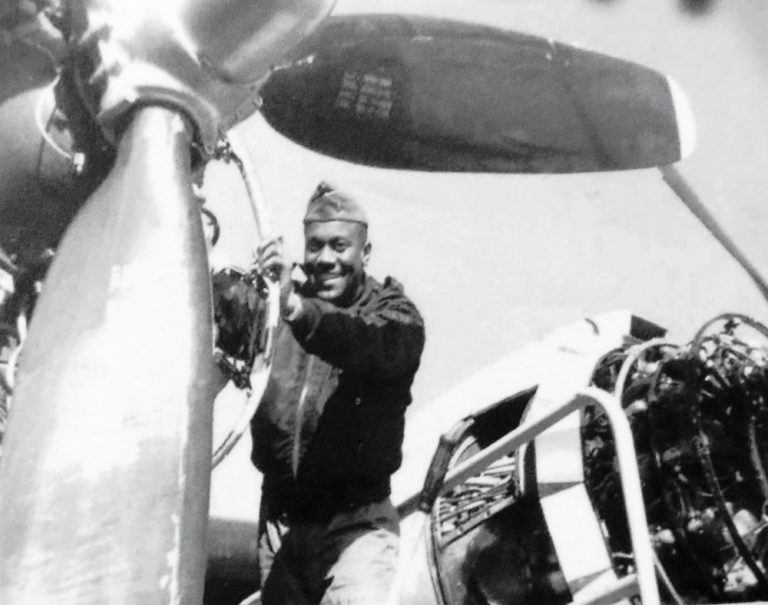 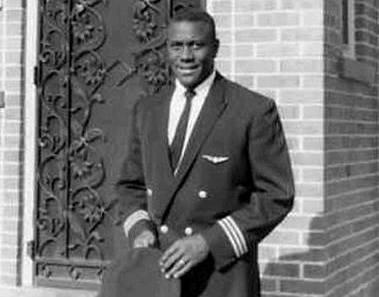 [Speaker Notes: Let’s first start with some quick recall...
First, who is this?  - give a decent pause for attendees to either respond in chat or in person.
This is….
Marlon D. Green served in the Air Force, yet faced racial discrimination when he attempted to secure a job flying for a commercial airline. 
Green was denied employment by Continental Airlines despite being  invited to be interviewed after having left blank the racial-identity question on the application. He also omitted pasting onto the first page of the application, a picture of himself. Five other white applicants, less qualified, were hired. Green sued, and the Supreme Court ruled in his favor. He broke the color barrier for the first Black pilot for a major US airline to be hired in 1964, and he flew for Continental from 1965 to 1978. 

Ask the audience a series of reflection questions (they don’t have to answer out loud unless someone wants to, nor do they need to write anything down - unless they want to):  
Is this a story you have heard? 
Is Marlon Green someone you reference to inspire students who are interested in military or aviation paths? 
If yes, what has been the impact?
If not, in what ways could sharing Marlon Green’s story be impactful to students who ‘see themselves’ in his story?]
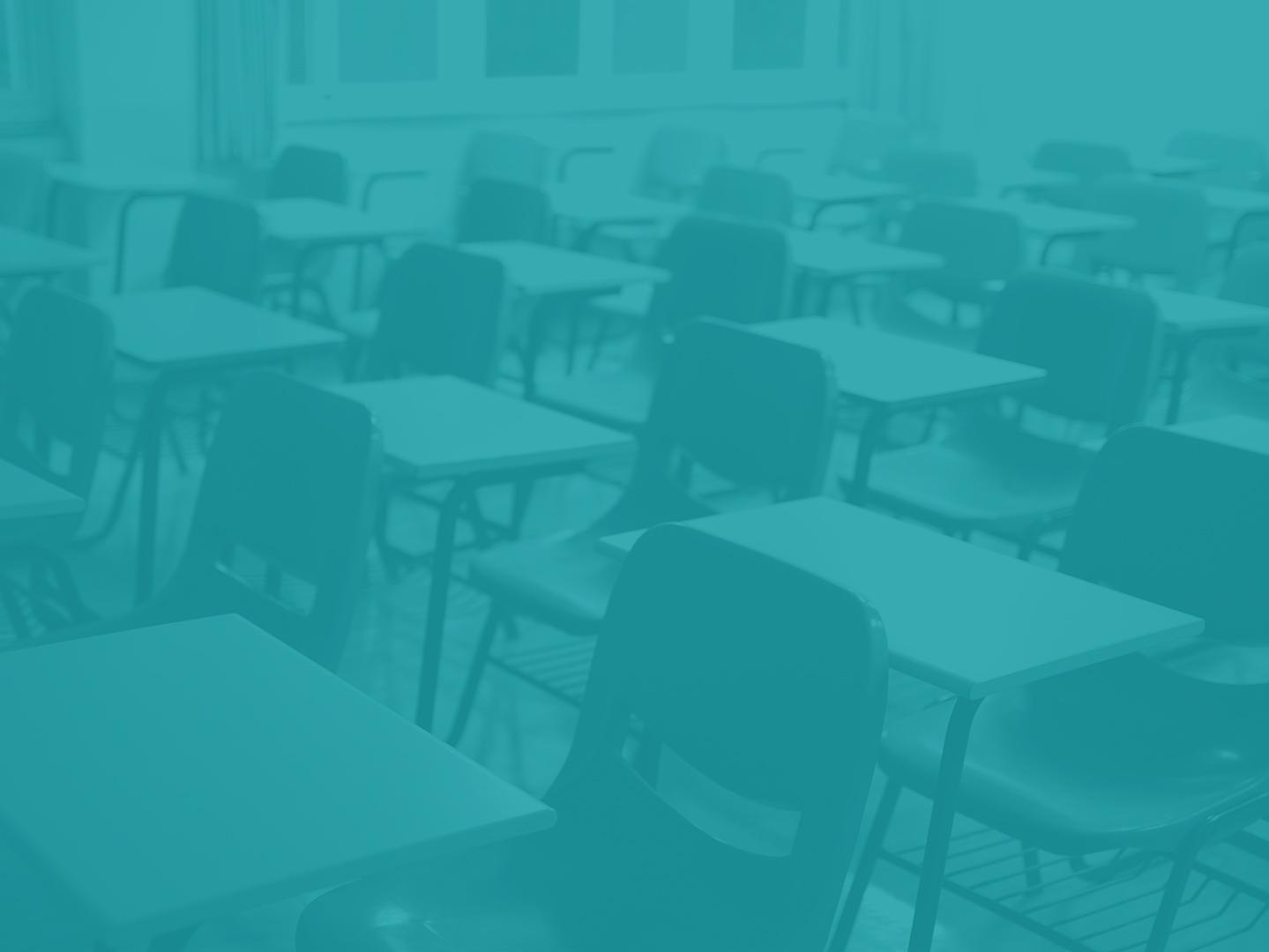 Who Is This?
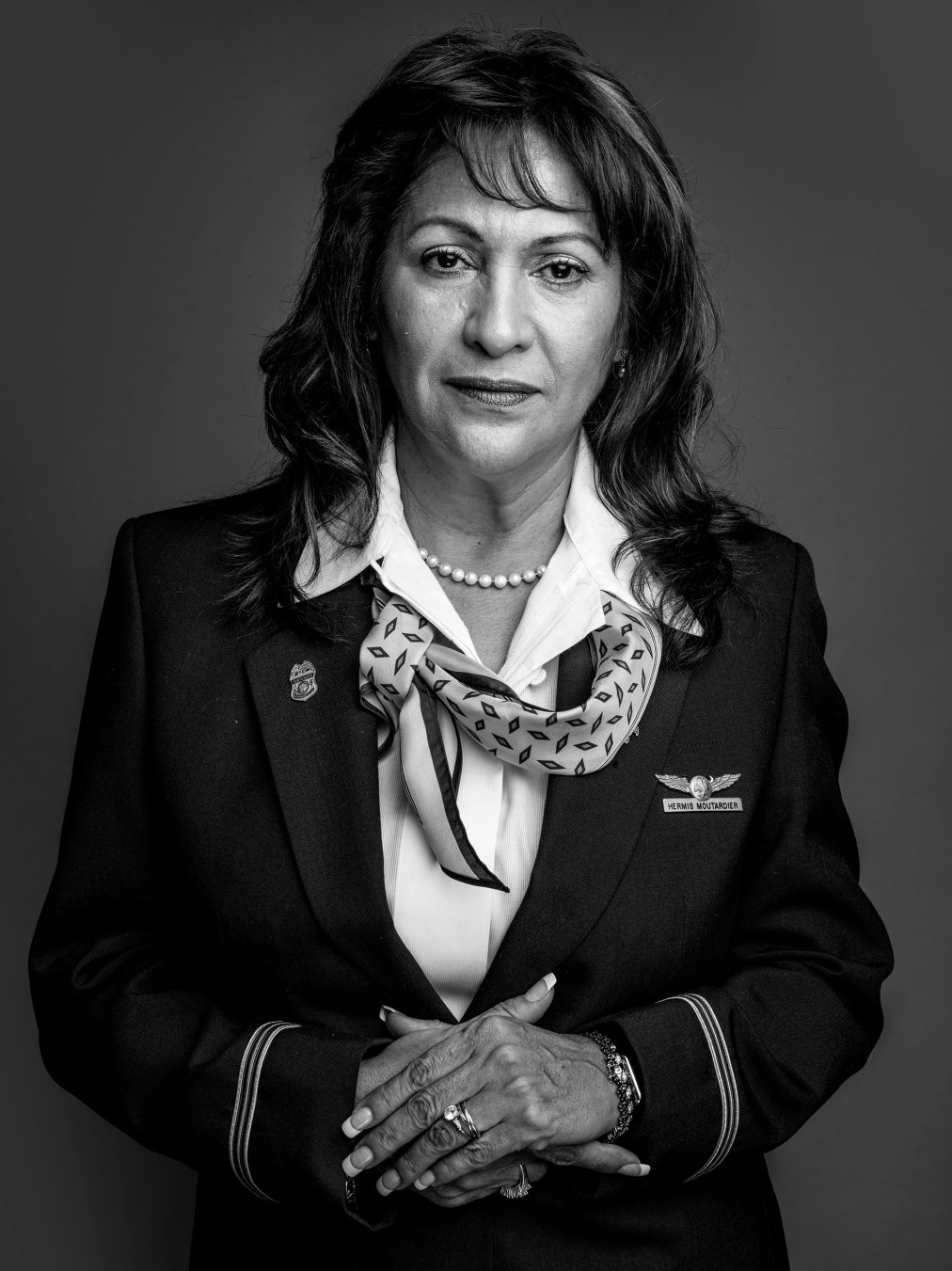 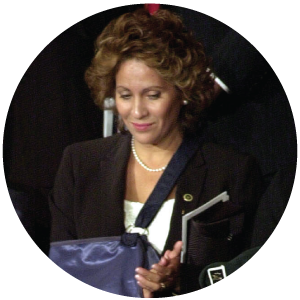 https://digismak.com/hispanic-american-airlines-flight-attendant-averted-terrorist-plane-attack-20-years-ago-shortly-after-the-twin-towers-bombing/
[Speaker Notes: How about this person? 

Hermis Moutardier (pronounced:https://www.pronouncekiwi.com/Hermis%20Moutardier)  , a 30 year employee of American Airlines, saved the lives of hundreds of passengers when she averted a terrorist attack now known as the “shoe bomber” on December 22, 2001. She threw herself on the would-be terrorist as he was lighting a match in a shoe, and with the help of passengers was able to subdue him until the plane was able to land in Boston. She was recognized by President Bush in his State of the Union. 

Ask the audience the same questions as before and add this one too: Is this a story that has endured by others or been made into a movie? 

Is this a story you have heard? 
Is Hermis Moutardier someone you reference to inspire students who are interested in service fields, flight & aviation paths? 
If yes, what has been the impact?
If not, in what ways could sharing Hermis Moutardier’s story be impactful to students who ‘see themselves’ in her story?]
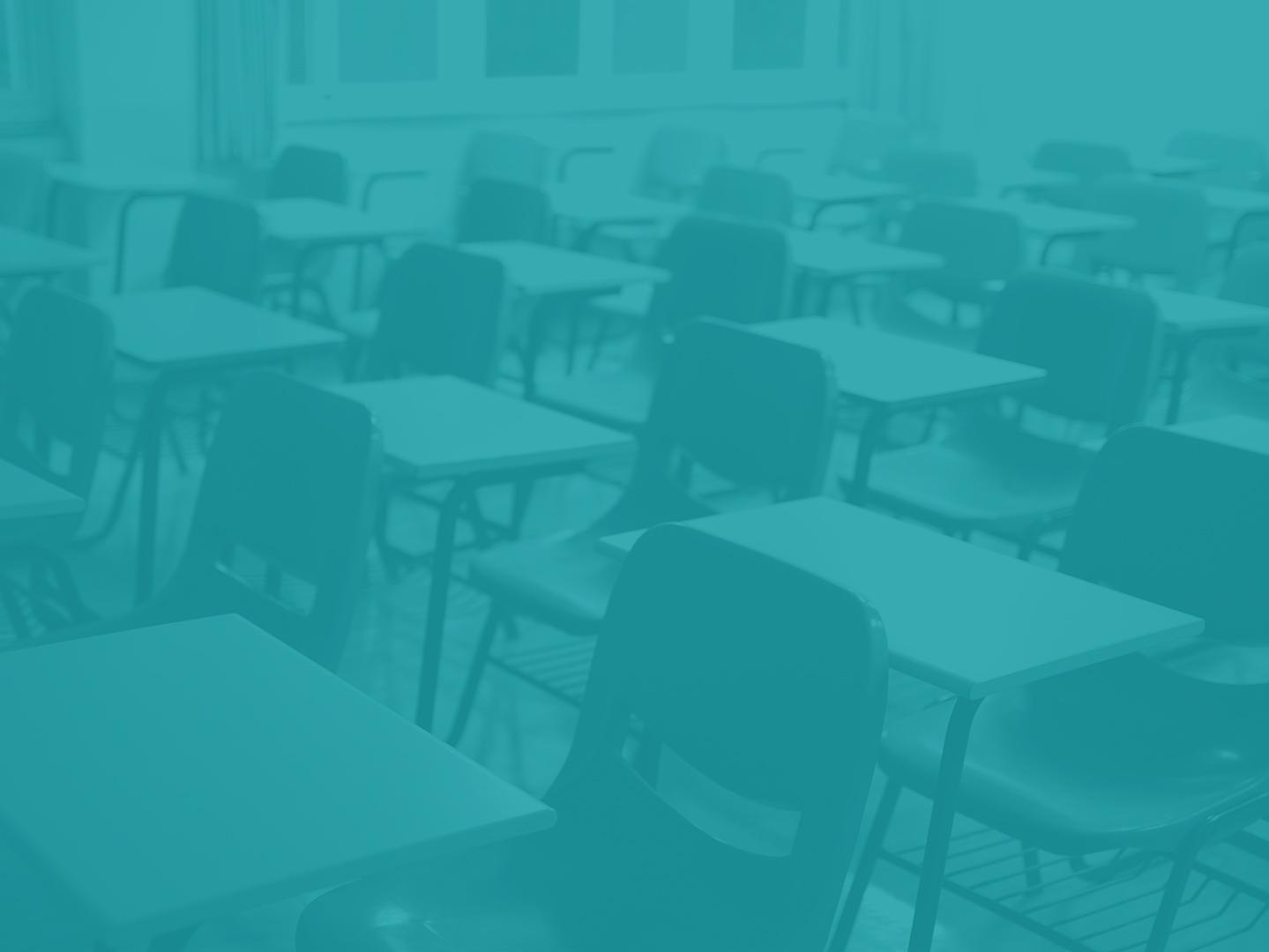 Who Is This?
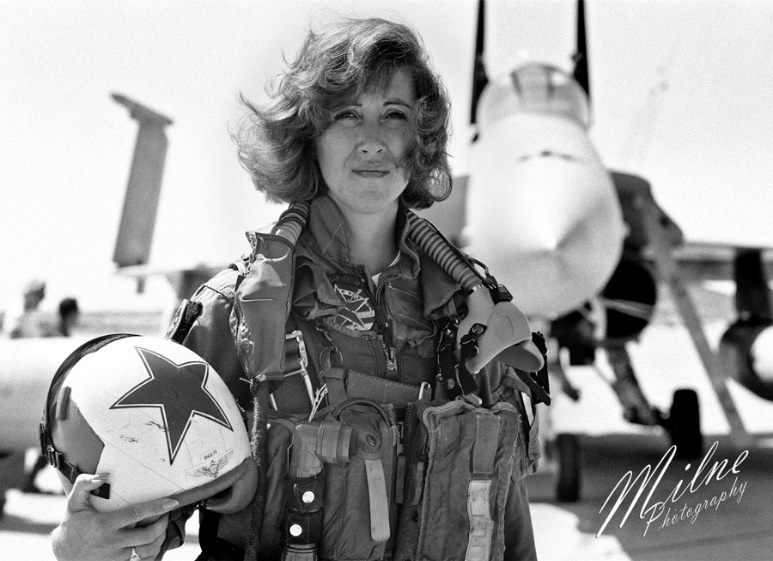 [Speaker Notes: How about this person? 
Pause again….
Tammie Jo Shults — a Southwest pilot who, in April 2018, departed LaGuardia Airport and safely performed an emergency landing after a engine exploded and shattered a window. 
By even expressing interest in aviation, Shults was met with adversity. As a senior in high school in New Mexico in 1979, she attended a lecture from a retired colonel on aviation as part of a vocational day program, she wrote in Military Fly Moms.

“He started the class by asking me, the only girl in attendance, if I was lost,” she wrote. “I mustered up the courage to assure him I was not and that I was interested in flying. He allowed me to stay but assured me there were no professional women pilots.”

From there, she struggled to understand her desire to fly, as the field wasn’t very accepting of women. She had limited opportunities for most of her career in the Navy before the combat exclusion law was repealed, and she still lands in the minority as part of a small percentage of female pilots for commercial airlines. The Air Force wouldn’t accept her, but the Navy finally did in 1985.

Just 6.33% of commercial pilots are women. She was one of the Navy’s first female fighter pilots.

These are the stories we need to highlight to dispel stereotypes and bias especially in non-tradiational career fields that are non-traditional by gender.]
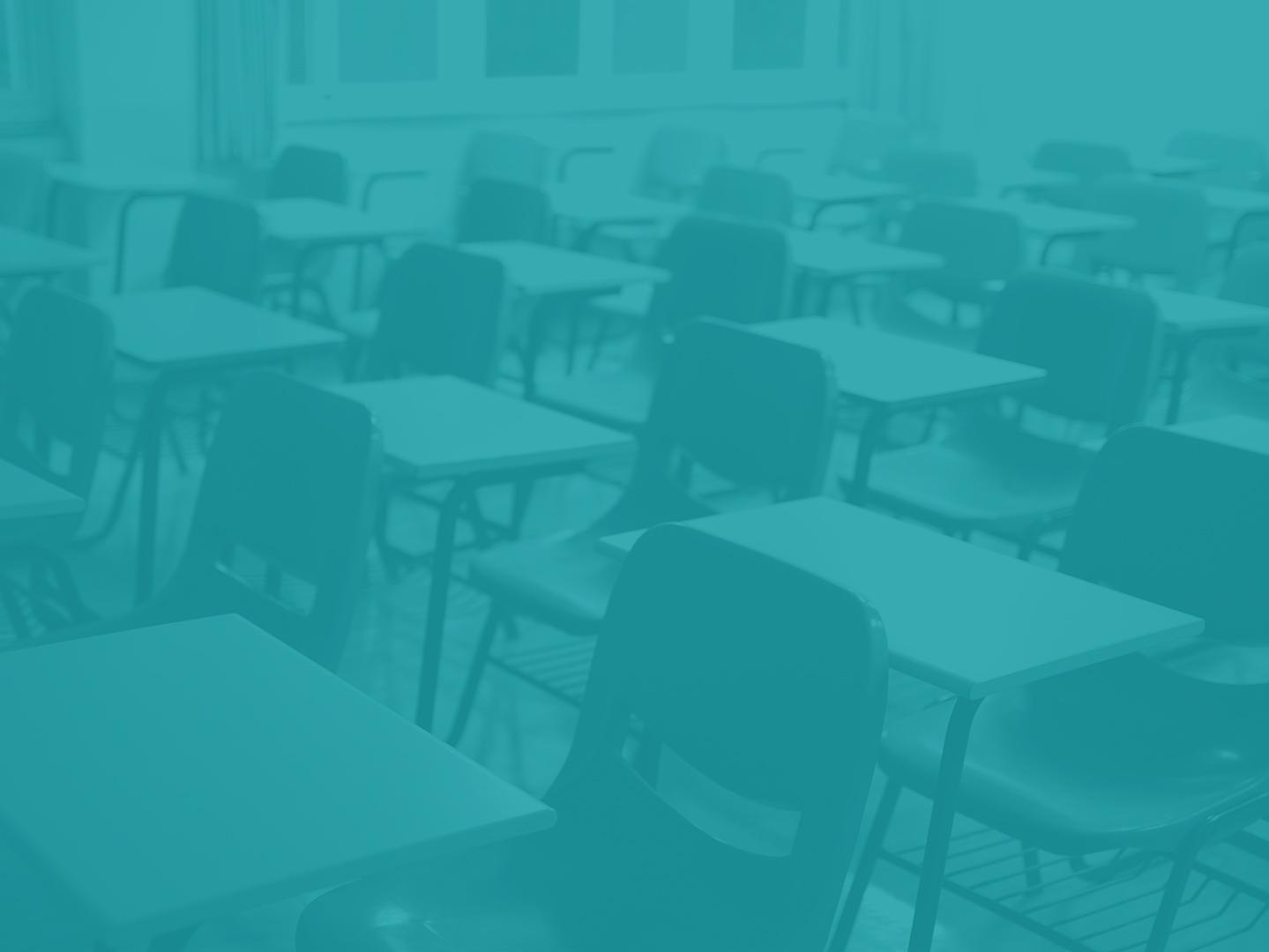 Who Is This?
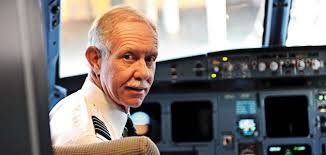 [Speaker Notes: Lastly,  anyone know who this is?
It’s Sully Sullenberger — the US Airways pilot who landed a plane successfully in the Hudson River after taking off from LaGuardia Airport in 2009. His plane was struck by a large flock of birds, and his efforts saved all passengers. Born in 1951 and attended Airforce Academy 1969-73.

We hear this story, of a white male pilot, most often. This perpetuates stereotypes and bias towards who belongs in certain careers and who gets profiled as examples of those careers even though students may not ‘see themselves’ as them. 

Remind attendees that just because they didn’t know someone doesn’t mean they are bad. It does mean that it’s because that person’s story wasn’t revealed to them, in part because of how society creates perceptions of careers. If that’s the case, reinforce that this also happens to students and families and impacts if and how they see themselves in CTE, particularly if the stories shared about CTE don’t include them. 
Ask attendees to reflect on whether the CTE stories shared in their school or state would make each learner feel seen — is anyone excluded?]
Non-Traditional Career Profiles: Aircraft Pilots and Flight Engineers
93%  male 1.7% black
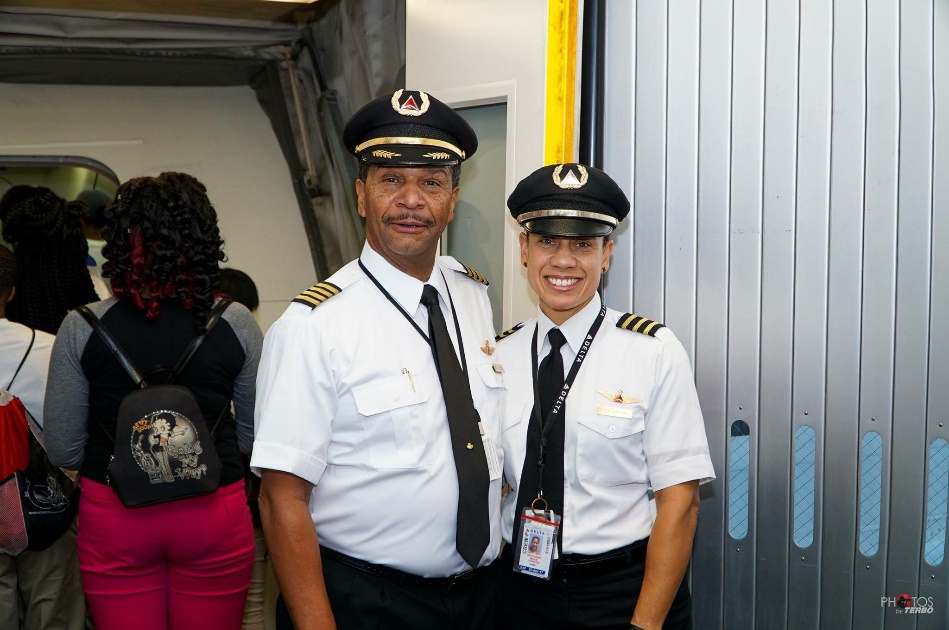 https://datausa.io/profile/soc/532010/#demographics
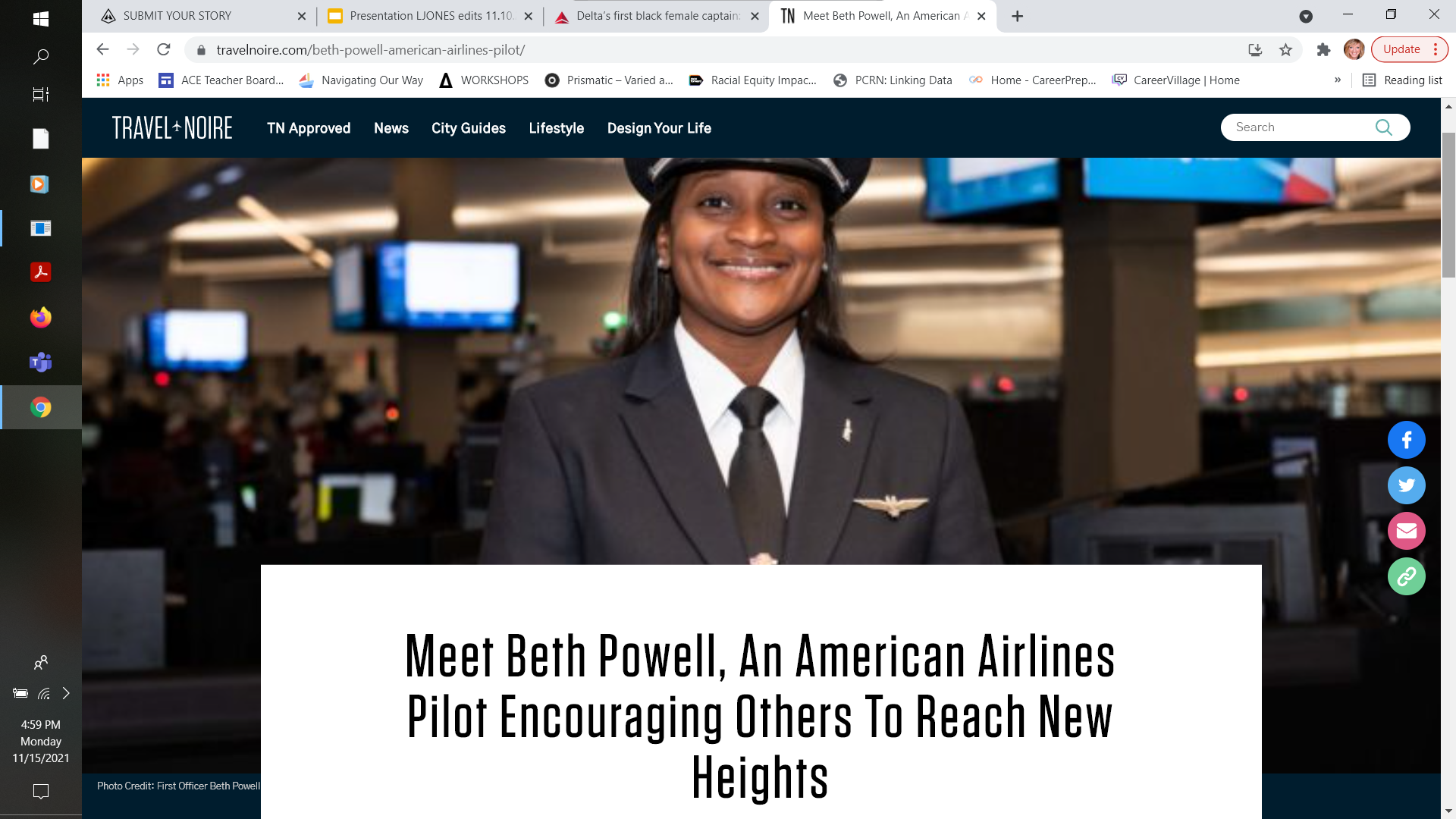 Stephanie Johnson, Delta’s first black female captain, February 2017
In 2014, Beth Powell joined American Airlines as a First Officer on the Boeing 737.
https://news.delta.com/delta-s-first-black-female-captain-taking-was-thrill-my-life
https://travelnoire.com/beth-powell-american-airlines-pilot/
[Speaker Notes: Some more stats and facts that help fuel our conversation about equity in CTE. 

The person on the right is Beth Powell. When she was asked, what inspired her to become a pilot?
She says:  I got the tap on my shoulder and the realization that I can be a pilot from my school teacher. I loved numbers and all subjects pertaining to math. I was then introduced to the idea that I was a technical learner and was suited to become a pilot, mechanic or engineer.
https://travelnoire.com/beth-powell-american-airlines-pilot/ 

On the left is Stephanie Johnson. When asked: What has been the most rewarding moment of your career?
She shares: One of the most rewarding parts of my career has been sharing my passion for aviation and exposing young people to the opportunities in the field. I’ve been a participant in the Detroit Aviation Career Education Academy for about 18 years, and last year, I was the director of the Cleveland ACE Academy.

https://news.delta.com/delta-s-first-black-female-captain-taking-was-thrill-my-life]
Non-Traditional Career Profile: Flight Attendants
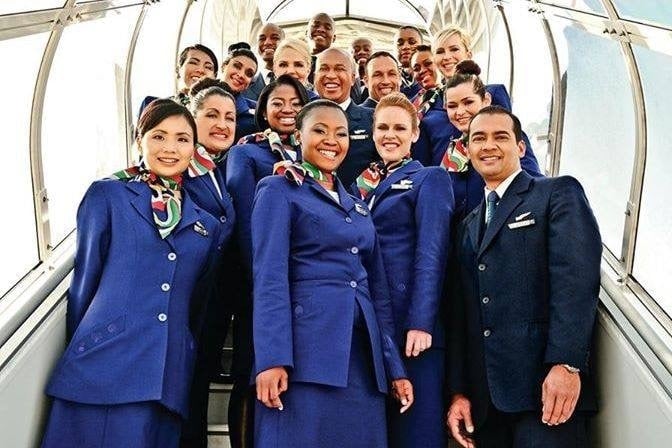 75% are female

1.7% are Latinx
https://datausa.io/profile/soc/flight-attendants
[Speaker Notes: By now the attendees may be catching on with a theme. We have chosen to stick to the field of aviation to support our learning today. 
Here’s more stats….Does this statistic surprise? If so or even if not, what social message(s) about this career path causes or may cause this representational disparity to occur?]
Non-Traditional/”Non-Trad” Careers
Term used in The Strengthening Career and Technical Education for the 21st Century Act (Perkins V) 

Defined: CTE programs that prepare students for an occupation where one gender* is less than 25 percent of all the individuals employed in that field.

CTE instructors are held accountable for equity in their classrooms, and more can be done to think beyond gender.
*Perkins V defines gender as the binary Male/Female only.
[Speaker Notes: We thought it would be helpful to incorporate some Perkins terminology during this module. Terms that are relevant to equity and inclusion.
Did you know that CTE teachers and programs are held accountable for what is known as ‘gender balance’ in their programming? This means that CTE teachers are held accountable for equity and inclusion  in their classrooms – collaborate with them on that and let them know that you know so that equity work can get contagious! 

Non-Trad or Non-Traditional Careers helps support programs that are ‘gender typical’ begin to explore balancing their enrollment. Gender typical is a term we use that describes the career fields in our work world that are typically held by males (those who identify as male) or fields that are held by females (those who identify as female). For example: STEM, Construction and Manufacturing is typical Male while Nursing, Education and Human Services is typically Female. 
Although Perkins V and CTE accountability metrics keep Non-Traditional as just gender balance (binary Male/Female too - there’s flexibility in how local regulations are defined), this metric gives us permission to think deeper about Equity, Inclusion and Diversity in genres.  Think about race, ethnicity, disability & socioeconomic status too.  Reflect on the question: do my classrooms match my hallways and do my hallways match my streets? Who is missing if not? 

Also, AS NOTED ABOVE, consider utilizing the term ‘typical’ versus ‘dominant’ when it comes to explaining and marketing Male-Typical programming like Trades, IT and anything in STEM or Female-Typical programming like nursing, human services and education. Dominate is a triggering and heavy term whereas typical seems to convey the same concept without the heaviness.]
Special Populations (as defined by Perkins V)
Individuals out of the workforce 
English Learners 
Individuals experiencing homelessness
Youth who are in or have aged out of the foster care system
Youth with a parent in the armed force and on active duty
Individuals with disabilities 
Individuals from economically disadvantaged families
Individuals preparing for non-traditional fields
Single parents, including single pregnant women
[Speaker Notes: Special Populations is another CTE term that will be beneficial to become ‘informants’ for as well as ‘champions for. 

Professionals working with special populations as defined by Perkins V will provide training, services, and/or extra resources to support successful outcomes in educating and preparing individuals included in this list to be competitively employed in our global workforce.

Notice how you might see almost all of your students encompassed here. That’s okay! It helps convey that message that CTE is for EVERY learner! Some states have unique CTE programs that are designed to serve students specifically those inclusive of those identified as special populations. Colorado and Georgia are two of those states. 
This means that members of our CTE Champion group would benefit from those in transitions, transition specialists and Special Education.]
Whom Do You Visualize?
Nurse								Welder
Systems engineer				Early childhood teacher
Automotive technician 		Software developer
Financial adviser
[Speaker Notes: Every one of us, as humans, automatically have certain ideas and beliefs that are unconscious or due to stereotypes because of our worldviews that stem from our life experiences.  This is known as implicit bias. We each have implicit biases. None of us are exempt from having implicit bias. Bias can be both positive and negative too. 
As educators, we want to be diligent in becoming aware of how our own bias may show up when we teach or guide and especially when we advise.

Take a moment know and close your eyes. I’ll briefly read off a few career titles. When you hear the job role, quickly reflect on ‘who’ comes to mind right away….who do you picture? what or how do you picture this person with this job title? 
*click and the titles will show up on the slide]
Equity and Access in CTE
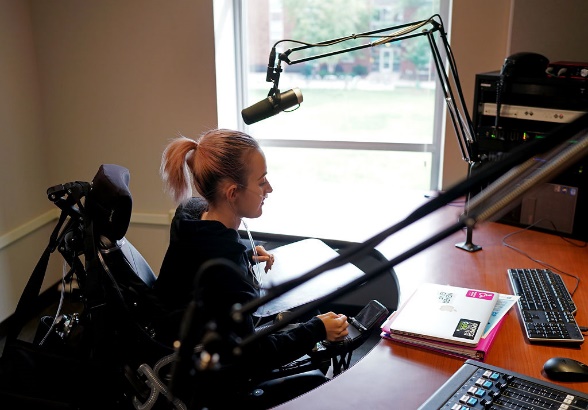 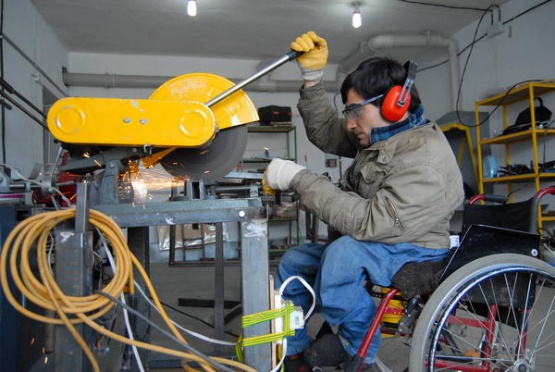 [Speaker Notes: There was no right or wrong way to visualize the job titles we just heard. Please know that there is no judgement here. It’s simply a strategy of creating awareness around our own biases that were formed from our own life experiences and world views. 

We each  automatically have certain ideas and beliefs that are unconscious or due to stereotypes due to our life experiences.  

CTE programming is not exempt from these biases. In fact it’s where a lot of Equity, Inclusion and Diversity efforts are foundational. We encourage increasing our awareness of our own biases to help support EID efforts when we design our recruiting efforts, course registration efforts and program of study advising epsieically.]
Speakers
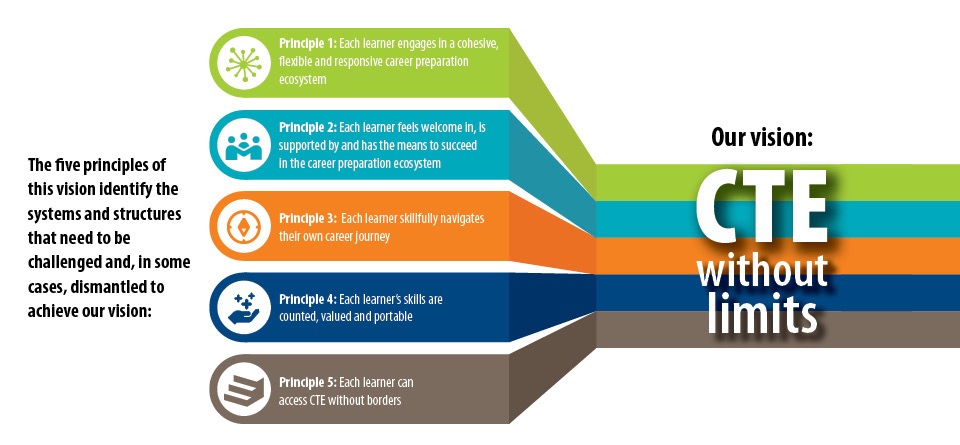 Explore more by visiting: https://careertech.org/without-limits
[Speaker Notes: Luckily, Advance CTE supports us in these efforts as we keep our implicit biases in check and remain diligent with our awareness of bias and increase of level of Equity, Inclusivity and Diversity in CTE programming nationwide. Remember the CTE Without Limits vision we mentioned earlier in this module? We can dive into it again with a greater awareness of being an Equity Ambassador and CTE Champion! 
Put link into the chat or pull of the weblink to do a brief tutorial with attendees (if time permits) CTEWithoutLimits_Vision_2021.pdf (careertech.org)

Again, optional to repeat the guiding prompts from earlier in the module for this slide - ask which principle stands out to them the most, which one seems the easiest/hardest, which one(s) are they already doing, etc….]
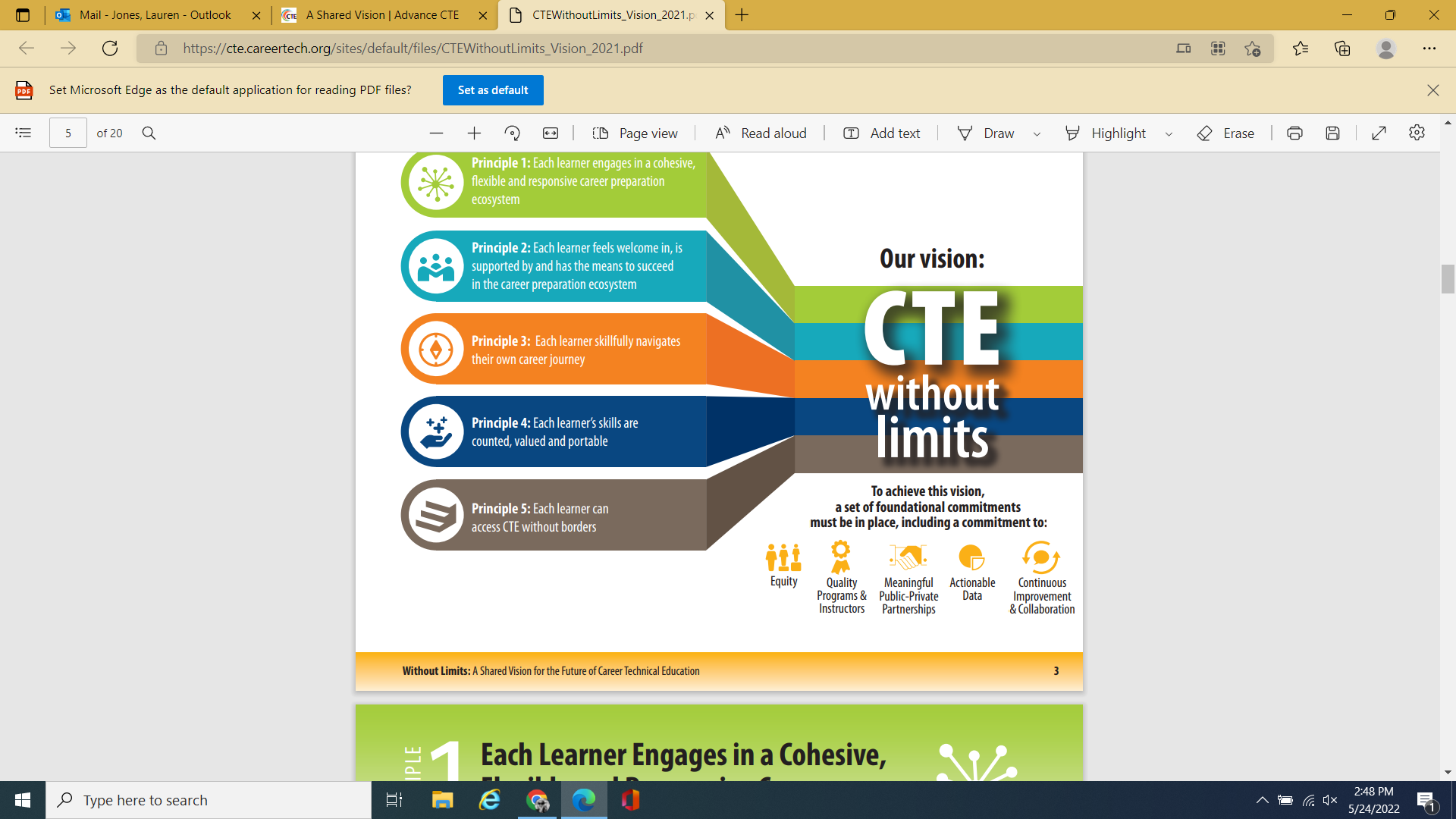 [Speaker Notes: If and when we commit to these five foundational elements, we move closer to achieving CTE Without Limits and being an equity ambassador for CTE. 
CTEWithoutLimits_Vision_2021.pdf (careertech.org) this image is taken from page 3 of the PDF found here: A Shared Vision | Advance CTE (careertech.org)]
Implicit Bias
Attitudes or stereotypes that affect our understanding, actions and decisions in an unconscious manner 
Encompass both favorable and unfavorable assessments
Are activated involuntarily and without awareness or intentional control
Are malleable and can be unlearned, reshaped or changed over time

http://kirwaninstitute.osu.edu/wp-content/uploads/2017/11/2017-SOTS-final-draft-02.pdf
[Speaker Notes: Equity commitment starts with becoming utmost aware of one of our biggest barriers as human people….implicit bias. 

Let’s circle back to the career profiles and images of people as well as the visualizing we did when we heard certain job titles. 

Most recently and as the global pandemic struck, implicit or unconscious bias has surfaced. As school counselors and various educator roles, we are also very aware of the importance of developing cultural competence to be effective. We must continue to always be aware that this type of unconscious bias is involuntary and without awareness and control. We are not placing judgement when it arises. We each have it.
However, it can be unlearned and reshaped over time with attention and awareness.]
Basis of Implicit Bias
Race, gender, ethnicity
Socio-economic status
English language learner status
Ability

Implicit bias affects everyone — school counselors, students, families, employers, etc…
[Speaker Notes: We see implicit bias in all these areas, and it affects everyone.  
None of us are exempt from having bias. We want to become more aware or more in-touch with our biases so to not sway or dissuade our students towards or away from their career aspirations.
For example {add your own story here}, I was really interested in careers that used math yet I didn’t feel I excelled enough in math. No one encouraged me to identify with my other skills that I had like problem solving which would make me successful in math-like fields, so I stayed away from career that are typically seen as ‘needing to be good at math’. I was ‘told’ by others or society or family that I, being female, couldn’t be good at math. 
***Pro-Tip: feel free to share any personal story or personal experience with students here to help convey the knowledge of bias]
Unconscious/Implicit Bias
In the blink of an eye, our brain processes a person’s race, gender, style of clothing, height and weight, all without our awareness 
Based on these irrelevant factors, we make associations about how similar someone is to us or how different someone is from us
http://kirwaninstitute.osu.edu/wp-content/uploads/2017/11/2017-SOTS-final-draft-02.pd
[Speaker Notes: A little bit more about Bias and how it helps to gain as much awareness around it as we can so to be as cleared from it as we can when we engage as CTE Champions in career development and advisement.]
Activity 2 - Workbook Page 4
Breakout (or Jamboard) Activity 
Discuss examples of how unintended, unconscious and/or implicit bias can affect students’ decisions related to career exploration and career decision-making, especially for CTE.
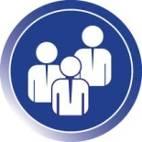 [Speaker Notes: Alright, let’s take a deep breath! That was a lot! 

Now, before we take a break, let’s take an opportunity to discuss in small groups the presence of implicit bias in your daily work. We understand this is a sensitive and vulnerable topic, and that each attendee will have varying levels of comfort on what they can sharing.

I would like to bring forward our community agreements to elevate guiding practices for these discussions. These are found in the module folder.

*If you have particular guiding questions that you like to use for this discussion in addition to or in place of what is in the facilitator guide, please include them here and post them in the chat. Let attendees know that these questions are a starting point. If there is something resonating with you that you would like to discuss, please don’t hesitate to do so. 
Here are some ideas: https://ciracollege.com/2021/03/23/10-questions-to-challenge-your-implicit-bias/]
Stereotypes and Implicit Bias
“Who’s good with their hands?”
“That career is too dirty for girls”
“He’s too smart to do that”
“She’s too poor to achieve that goal — we don’t want to set her up for disappointment”
“His/her/their family wouldn’t want that for her/him/them”
[Speaker Notes: As seen by this list of statements that are often spoke out loud and in direct earshot of our learners…. We often have preconceived ideas regarding careers that may or may not align to individuals’ choices and unintentionally sway their course of action. While well meaning, school , parents and educators may steer students toward career interests stereotypically associated with specific characteristics, such as gender, race, socio-economic status and ethnicity.  Students may also limit their own options based on their narrow perspectives and experiences.]
Assumptions and Impact
Assuming that a student with a disability will be unable to complete a lab course or other class activity
Assuming a female will not want to be involved in a class that only males have historically enrolled in such as auto mechanics
Assuming that a student of color enrolled in many Advanced Placement courses would have no interest in CTE programs
[Speaker Notes: ***Optional Video on Implicit Bias: Understanding unconscious bias | The Royal Society - YouTube (3min) 

Students with disabilities are often affected by our preconceived ideas, which may inhibit their ability to grow and reach their potential. Females and males are often dissuaded from enrolling in certain programs that are non-traditional for their gender. And when one considers an “AP student,” one may think that he or she should focus on academics and not be involved with CTE based on prior or current views of CTE. 

What is the impact on a learner’s ownership of their career path when these assumptions are made?]
Activity 2 (cont’d) - Workbook Page 4
Breakout (or Jamboard) Activity 

Discuss how certain industries are currently portrayed in your state. 

Take note of any implicit/uncious bias and/or assumptions, stereotypes that you encounter.
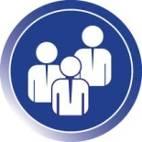 [Speaker Notes: Alright, let’s take a deep breath! That was a lot! 

Now, before we take a break, let’s take an opportunity to discuss in small groups the presence of implicit bias in your daily work. We understand this is a sensitive and vulnerable topic, and that each attendee will have varying levels of comfort on what they can sharing.

I would like to bring forward our community agreements to elevate guiding practices for these discussions. These are found in the Handout Hub (?)

*If you have particular guiding questions that you like to use for this discussion in addition to or in place of what is in the facilitator guide, please include them here and post them in the chat. Let attendees know that these questions are a starting point. If there is something resonating with you that you would like to discuss, please don’t hesitate to do so. 
Here are some ideas: https://ciracollege.com/2021/03/23/10-questions-to-challenge-your-implicit-bias/]
Micromessages
Small, subtle, universally understood messages that we send and receive through words, gestures, body language, tone of voice and facial expressions whenever we interact with others 
Can be positive and negative 
Most often unconscious or unintentional
‹#›
[Speaker Notes: While we may not send these messages to students, parents and their families in discussing careers, we should be aware of our micromessages. Micromessages go beyond the words we use and include gestures, tone, facial expressions and body language. Again, these are most often unconscious and unintentional but can have a major impact on a student.   

As a note, micromessages are also known by many as micro aggressions and macro aggressions. Please use whatever term most resonates with you.]
Key Micromessaging Elements
What is
said
Feedback messages
Verbal
How it’s said
Praise and criticism
Para- verbal
Body language
Micromessages
What is not said or not done
Non- verbal
Omission
Who or what else is present — culture, artifacts, etc.
Contextual
[Speaker Notes: *Note to facilitators: Slide will show up for audience with empty circles at first, no text. Click to get the inner circle to show up.

These are the types of Micromessages that are out there, that we engage in, experience and are responsible for doing sometimes. It’s what we know, since we are aware of them, will ‘keep in check’ and be a tactful, graceful equity ambassador when others do them unconsciously. 

*Click for each speech bubble text to show up on the slide. The first is Verbal and it goes clockwise around. 

Verbal: what is said. An example of this is like what we saw a few slides ago: She’s too smart for a job like that.

Para-Verbal: how it is said. An example of this is a shift in tone of voice: Ugh, she’s just too smart for a job like that (said with a voice that sounds demeaning)

Non-Verbal: body language. An example of this: when teaching a classroom of students who are seated in desks split by an aisle that makes for left and right and the instructor tend to turn their body more often towards the right side then left side. When done so often, how do students on the left side eventually feel? How inclusive does being in that classroom feel? 

Contextual: What else is present (that you don’t notice right away). An example of this: Say you are walking down the hallway and see a group of youth gathered in a circle. They happen to youth of color who are also male. They are talking loudly, a few curse words are said out loud and laughter too. To you, it may feel offensive and inappropriate. To them, it’s their home, it’s what is most safe, it’s who they are, it’s the way they do. When we take what we see or hear out of context, it can become detrimental if we don’t apply our bias lens and micromessages that we might send in our reaction.

Omission: What is NOT said or NOT done. An example of this is akin to being an anti-bullying upstander versus a bystander. If we are witnessing bullying happening and we film it or watch it or let it happen without stepping in to intervene, we are conveying that the action is okay. The message to others seeing us NOT do or say something conveys the micromessage that the bullying is validated. 

Praise and Criticism: Feedback messages. An example of this includes the research that classroom instructors often provide more ‘upticks’ to male students than females. Upticks is a term that encompasses plugging more at a students answer like…..tell me more about that….okay, that’s great, how do you feel about….nice job and what about….. it conveys to other students (in this case female students) that when they answer questions, their answer isn’t as important nor is their thinking behind that answer. 

*Facilitator note: Before leaving this slide, prompt the audience to come off mute or put in the chat or raise a hand emoji if anyone has ever experienced any of these micromessages? Has anyone reflected on being a ‘doer’ of any of these micromessages? The more anonymous the better here.

Let the audience know that once the awareness of these micromessages has grown, they might start noticing them everywhere! That may feel hard and heavy yet it’s part of being an equity ambassador for CTE.]
How to Address Inequities in Career Advisement
Awareness: Admit that, like everyone else, we have biases
Speak up when you see actions that imply unintended bias
Model equity in your actions
Be conscious of micromessaging
Know the body language dos and don’ts 
Highlight and share positive, accomplished persons in the category of your bias with your students and other educators/counselors
Attend educator professional development training on addressing bias
[Speaker Notes: It’s an ongoing effort to address implicit bias and really starts with an awareness that we are all biased. 

Here is a list of strategies and friendly reminders that might be good to add to your workbook or take a note of to address inequities and micromessages in career advisement. 

Address actions or statements of bias when you see these. It could be coming from students themselves because their belief system and experiences may affect what they think is possible for them. A Latino student may believe that he/she/they is supposed to work in the restaurant industry because all the student’s family currently work in this industry. A highly educated, Caucasian upper-middle class parent may believe that his/her/their child must go to a 4-year college as the only way to success — because that is what the parent knows. Educators must also be constantly vigilant about how their bias may affect their students.  This series of slides in our time together today is simply meant to help give us permission to take time to bring awareness of bias and inequities that might exist so to become the best CTE champions we can!]
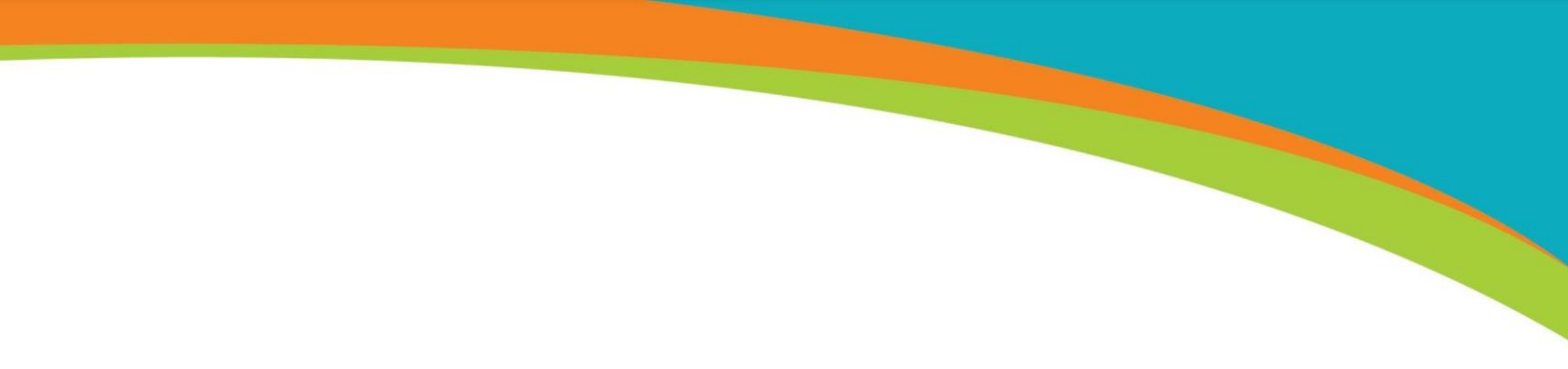 Resources
National Alliance for Partnerships in Equity: https://www.napequity.org/


Harvard University’s Project Implicit: https://implicit.harvard.edu/implicit/
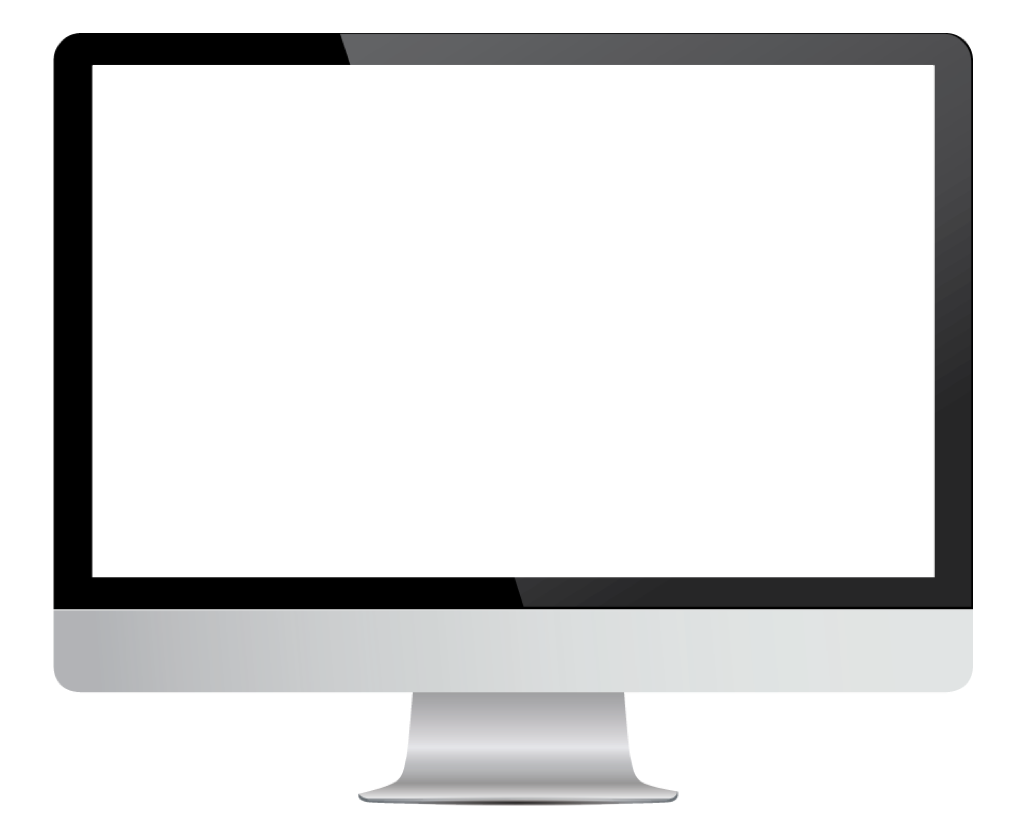 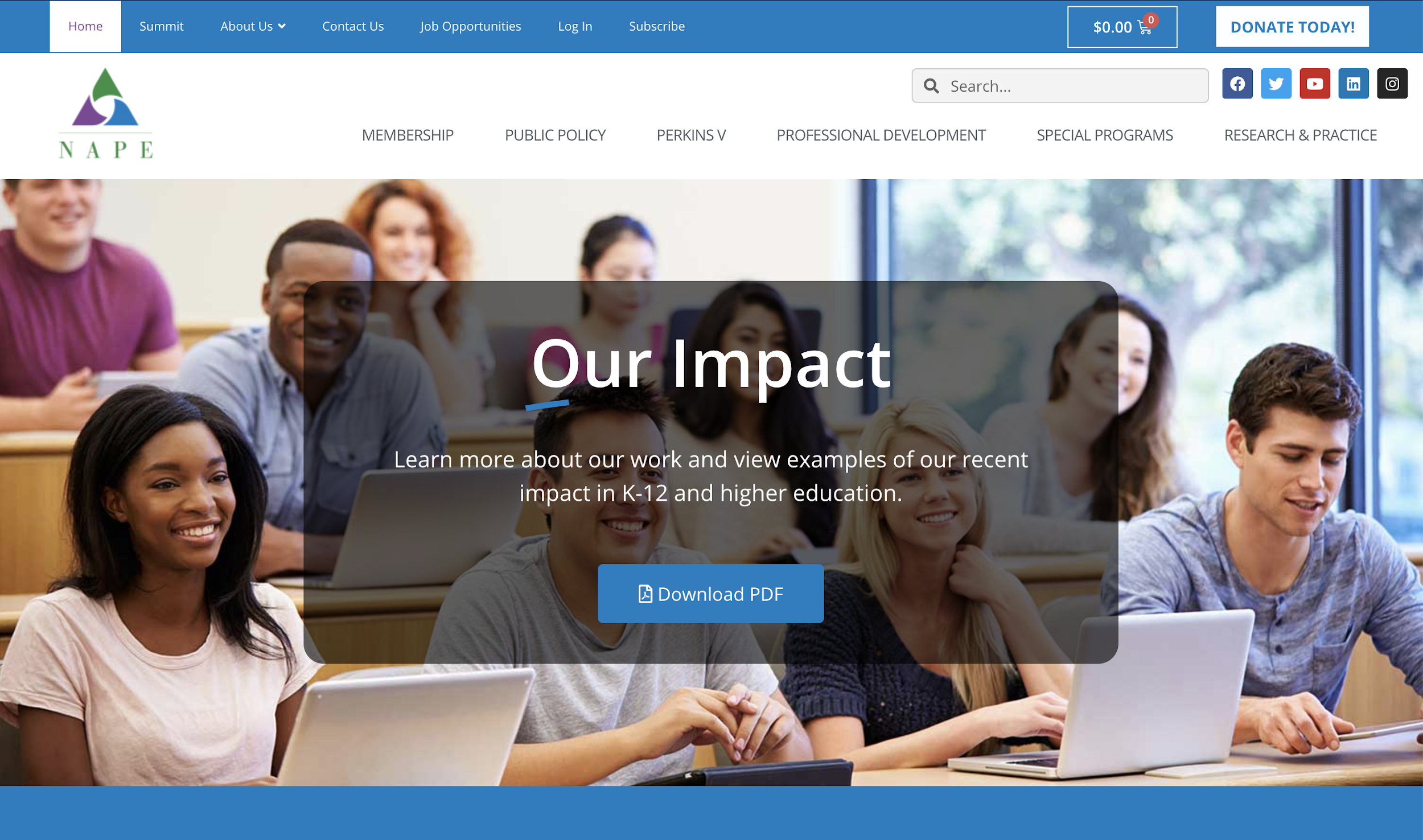 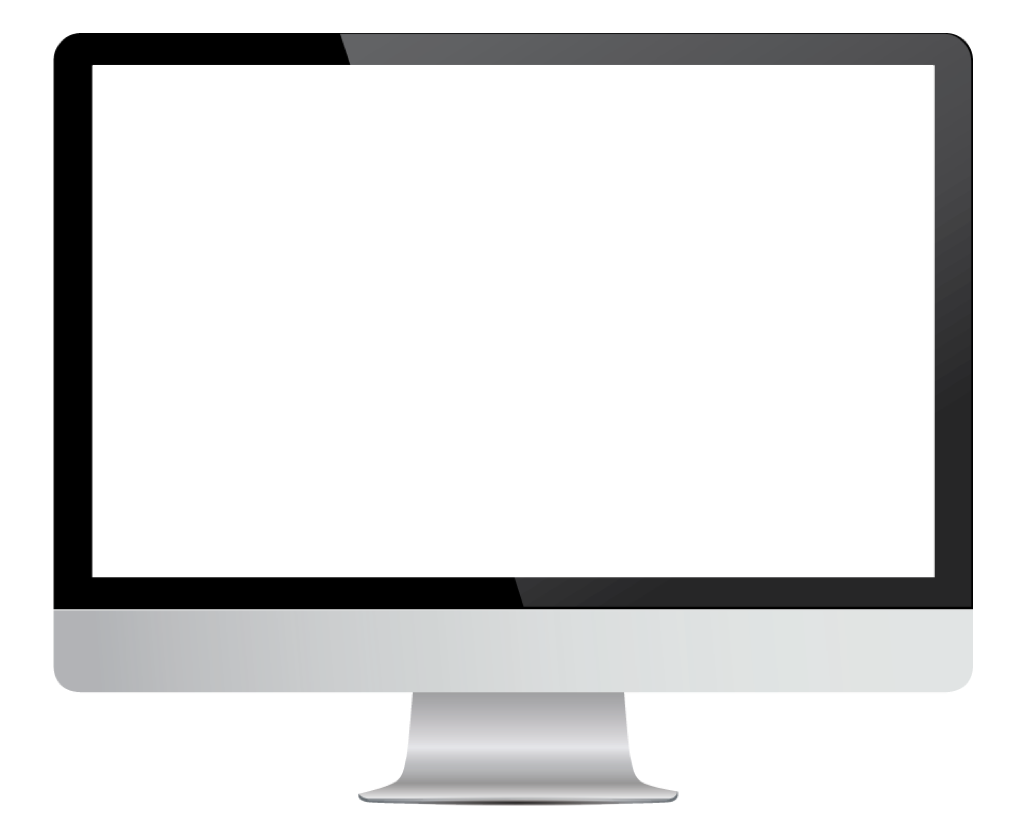 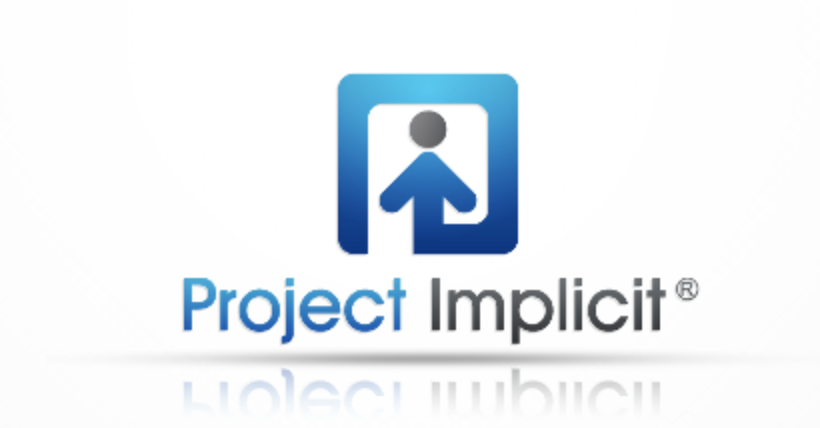 ‹#›
[Speaker Notes: Here are two organizations and tools that we recommend you saving to your browsers for future exploration and usage. 

NAPE: The National Alliance for Partnerships in Equity is a friend and partner to the world of CTE. Their programming, projects, training, materials and professional development are really beneficial to our work with becoming the best equity ambassador for CTE Championship. The great part about them is that all of their services are Perkins reimbursable! 

The Project implicit from Harvard is a great tool too. It is a series of quick assessment (because bias comes quickly) that help us keep insight on our own biases. There’s upwards of 20 assessments to take. It is no-cost and many businesses and organizations utilize this tool in their DEI work. *DEI: Diversity Equity and Inclusivity.]
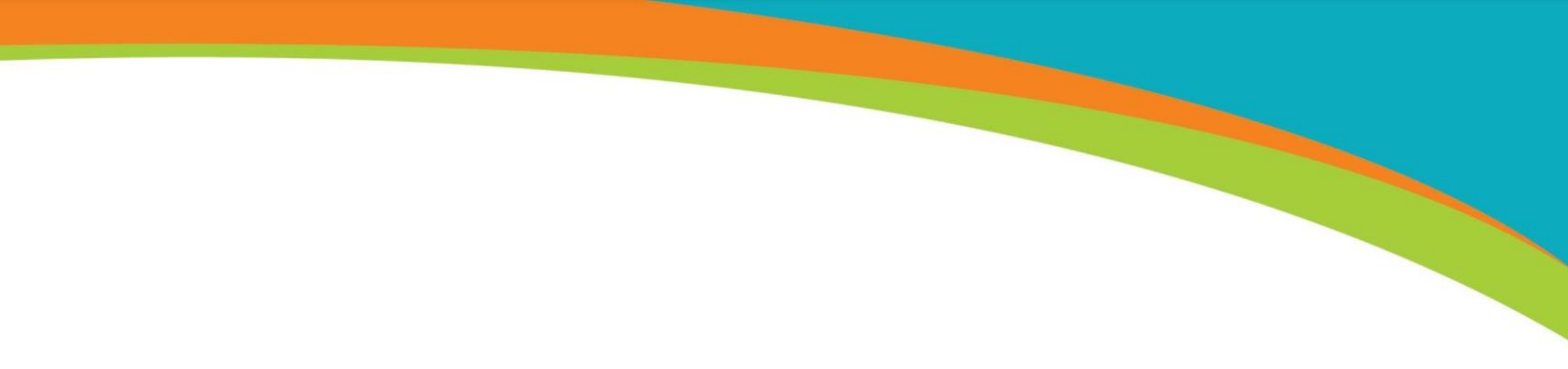 Resources
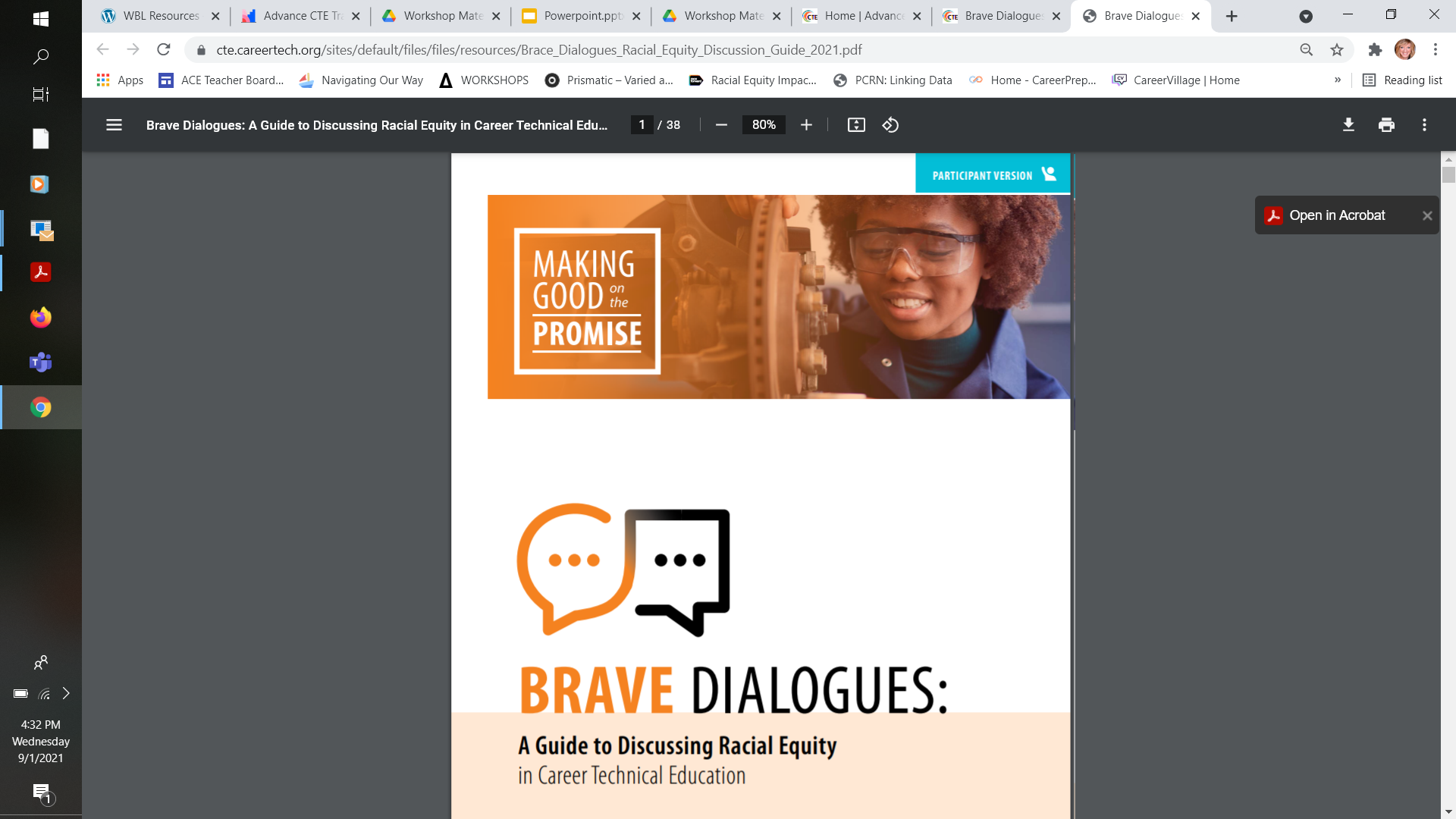 ‹#›
[Speaker Notes: Advance CTE has released Brave Dialogues, a really useful guide with specific questions and exercises to conduct internal discussion about equity with your team to ensure that we are taking the right steps for each learner to learn about and experience the full value of CTE. 

https://careertech.org/resource/brave-dialogues   right image is hyperlinked – click when in presentation mode]
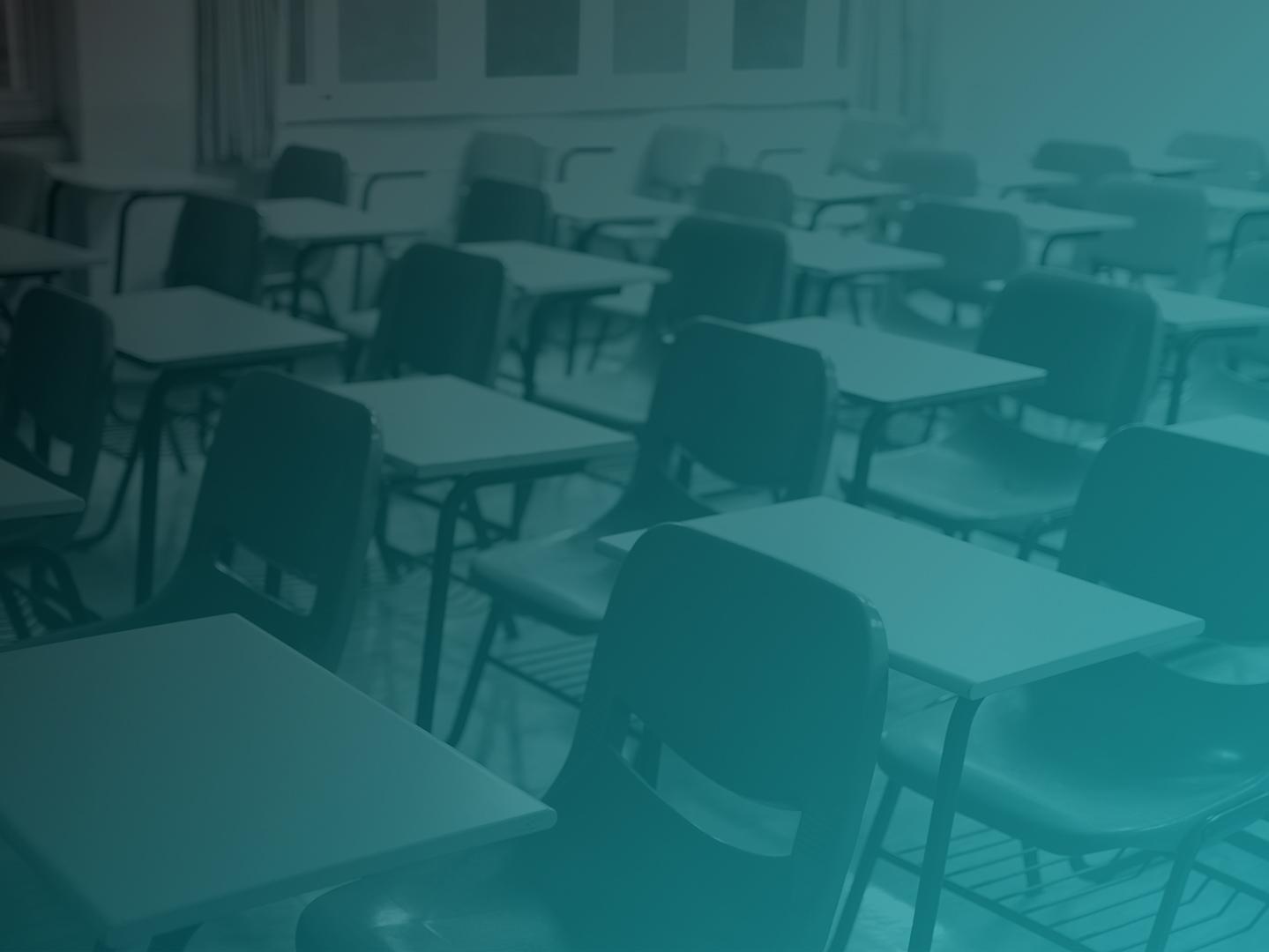 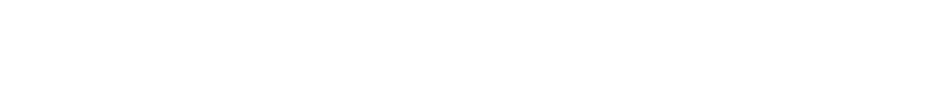 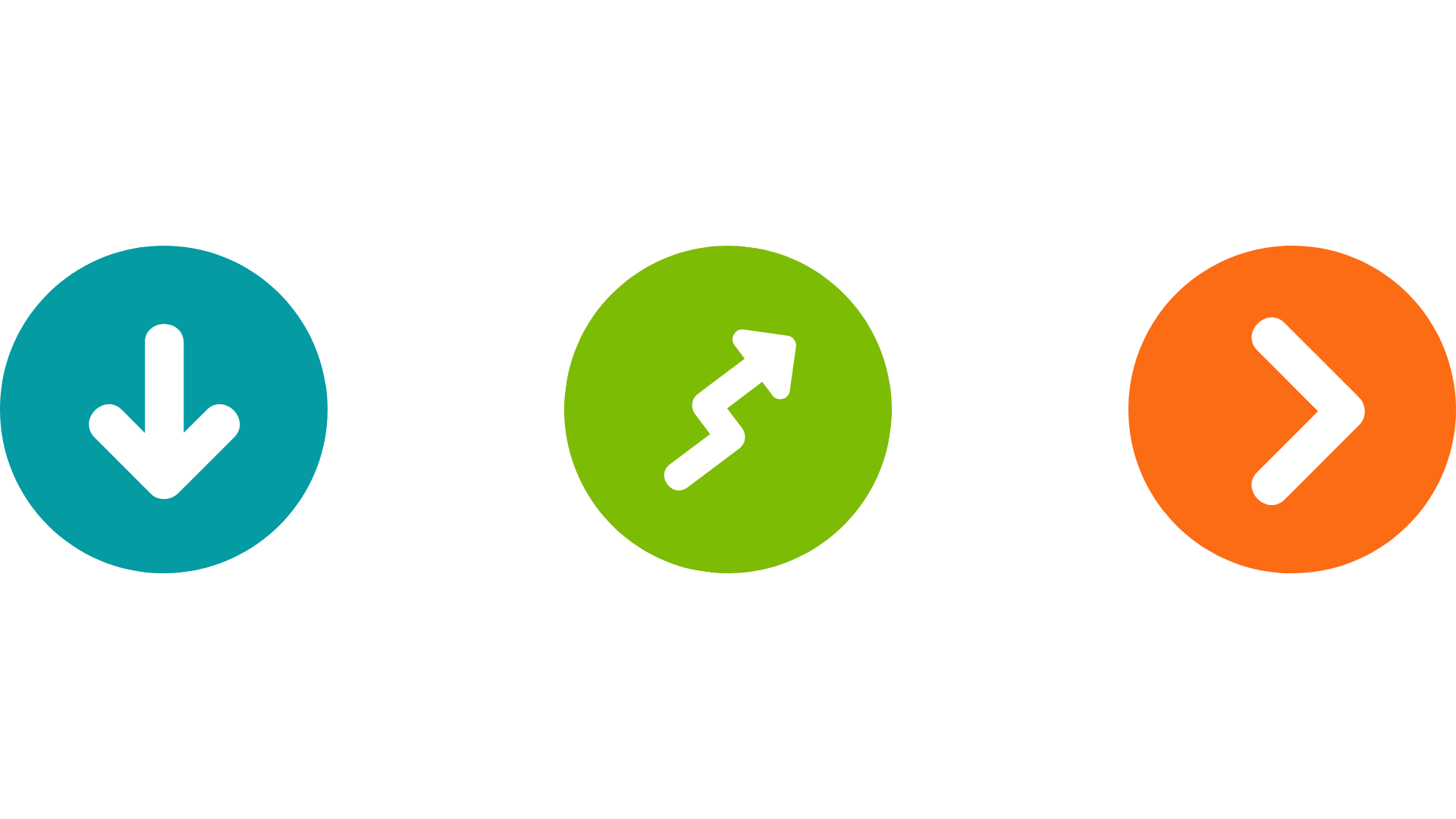 ‹#›
[Speaker Notes: Remember, NOW NEW NEXT is a main theme for the session and will guide how we reflect about the information shared and make plans to act on it after the workshop.

NOW indicates a reflective moment around what is in place. NOW is an indicator of what you can quickly recite and would share in the metaphorical ‘elevator’ or ‘sidewalk chat’ or ‘dinner party’ or ‘family reunion’ or ‘water cooler’ etc…..[insert whatever is most culturally relevant for you and/or the group here] 

NEW will be the space where something is pulled from today's information. An idea, an initiative, new program implementation. A-Ha’s! New nuggets of knowledge. Big or small, the details that are NEW can live here for reference at the end and into session 2. 

NEXT is use for looking to the future. What will you try? What will you implement? What will you take action on? What will you want to learn more about? Who else do you need with you to make it happen? ETC…. Structure and strategy around these ideas will accompany you a the end of the session 

Again, let’s pause just as we begin to conclude our training: circle back on your NOW NEW NEXT that we did in the beginning. What changed? What can be added? What is different?

Anyone want to share either any of their now, new or next?! Please do. Come off mute, raise hand, put in chat, circle up in small group, popcorn style share out (try to hear from at least 3 people minimum) 

Reference Page 2 of the Worksheet]
How would you rate your level of Equity Ambassador-ness for CTE NOW?
I’m great at this where my peers follow my lead and I will help create contagiousness for being an Ambassador of  Equity in CTE
Will keep  trying to  be an ambassador for equity in CTE and will keep learning
Still not really good at ambassadoring equity for CTE,  YET
1
2
3
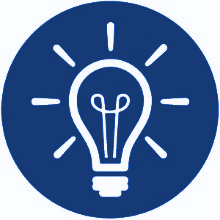 *Remember, an AMBASSADOR = a person who acts as a representative or promoter of a specified activity (in this case, Equity in CTE is the activity)
[Speaker Notes: Since our modules help create and enhance Championship of CTE, this particular module focuses on also being a champion for equity and inclusion too. 
We are using a made-up term called Ambassador-ness in this case.
Please relay the definition of being an Ambassador as it is written on the slide. 
Have attendees apply this definition to their efforts of being a CTE champion and effective CTE messenger and adviser.
To support a mini-pre/post assessment, have attendees reflect on their rank.
If virtual, attendees can, In the chat, put a 1, 2 or 3
If in-person, raise fingers either, 1,2 or 3 (fist of 5 style).
Do neither of these if the group wants to remain anonymous. Have attendees silently reflect on their current ‘rank’, make a note of it since we’ll be re-visiting this slide and rank at the end of this module.]
Questions to Consider - NEXT
What strategy will you focus on to overcome implicit bias in your work?

What resources are available to support you in this work? 

Based off of what you learned about micromessaging and acknowledging implicit bias, what would advise teachers to do differently if non-inclusivity occurs?
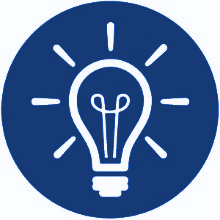 [Speaker Notes: See Worksheet page 5.

To honor our NEXT portion of this module, let’s take a quick moment ot silently reflect, write notes, chat as a small group, turn and talk with neighbor or have a big group chat share out…..what are the take-aways from this module? What will you do next? 

Add your own flavor to guiding questions here and let the attendees digest the information learned/shared in this module. Give pause and welcome any take-aways the attendees are willing to share.]
Activity 3: Overcoming Implicit Bias
What do you notice/observe CURRENTLY in CTE classrooms in regards to equity and access ?

Based off of what you learned about micromessaging and acknowledging implicit bias, what would advise teachers to do differently if non-inclusivity occurs?
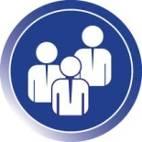 [Speaker Notes: Slide is hidden

We encourage incorporating this slide and the questions therein during any segment of this module.]
Learning That Works Resource Center
https://www.careertech.org/resource-center
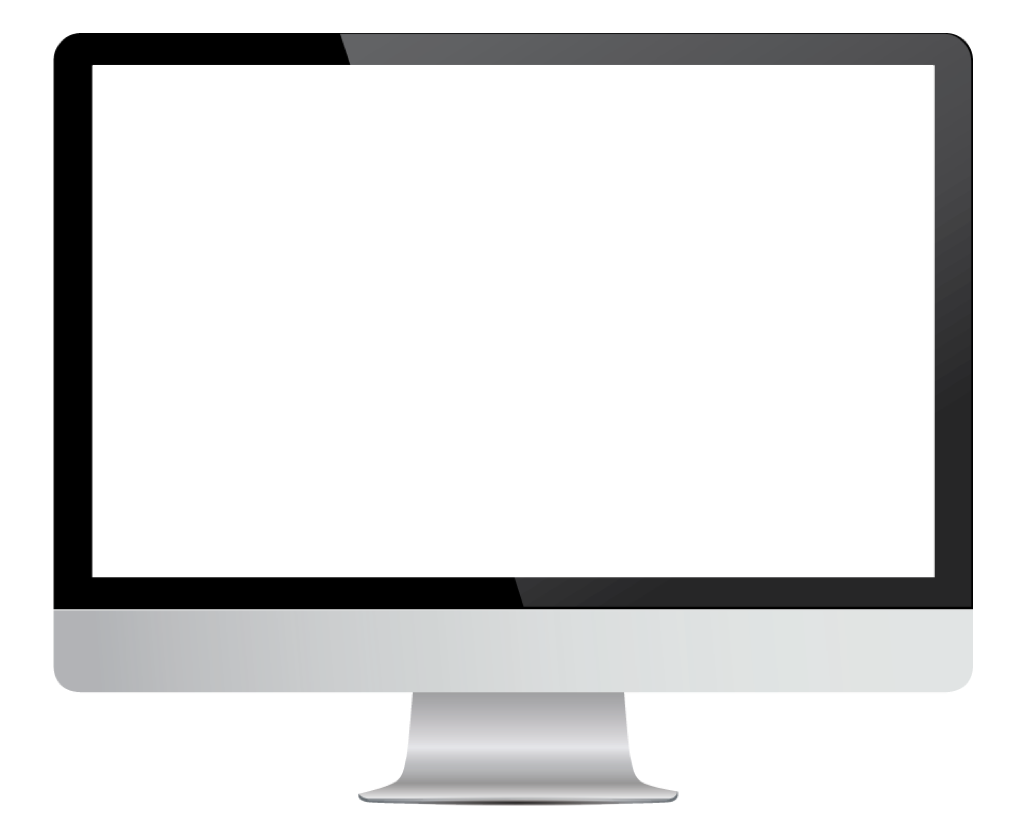 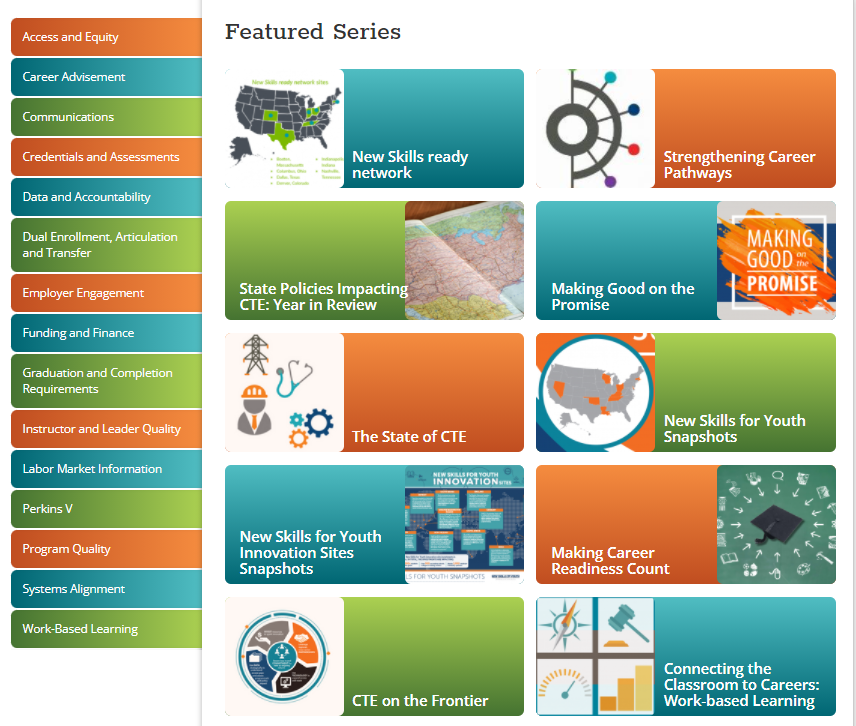 Handout Hub
‹#›
[Speaker Notes: Before we conclude for today, please find more information and lots of great borrow-able resources at the Learning the Works Resource Center on Advance CTE’s website

Put the Link in the chat: https://careertech.org/resource-center

Also, you’ll find the Handout Hub in your materials too. If you haven’t already, explore what is in there. We aim to make sure you have what you need to be the best CTE Champion you can and to have this training be as productive and meaningful as possible too. 

Put Handout Hub link in chat. It is found in the module folder. 

Note the additional page of additional resources and tools on Advance CTE’s homepage. Stay connected to the latest and most up to date reports, initiatives, efforts and more: www.careertech.org]
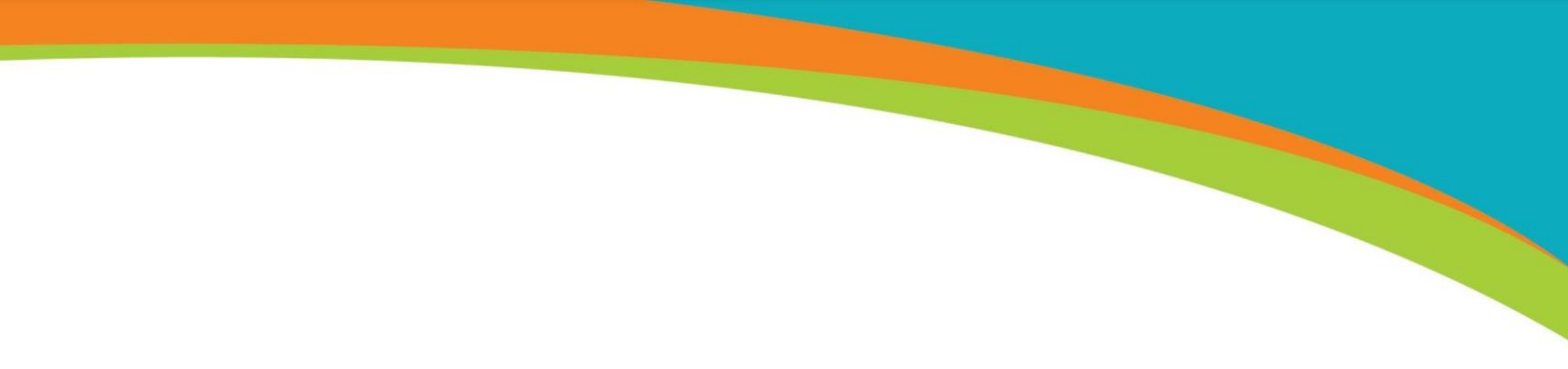 Post-Workshop Survey
&
Collective Commitment
(add link or QR code)
[Speaker Notes: Survey descriptions is in Facilitator Guide - option to add it to the attendees worksheet.
Collective Commitment is also detailed out in the worksheet. It is not an actual form, more like an option for attendees to keep accountable with their action steps and action planning and take-aways from this training.]
Thank You!
Congratulations on beginning to become a CTE Champion! 

Insert contact info here:
Insert local resource links here: 
Insert next steps or other last thoughts here:
Insert CEU option here:
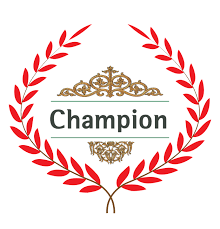